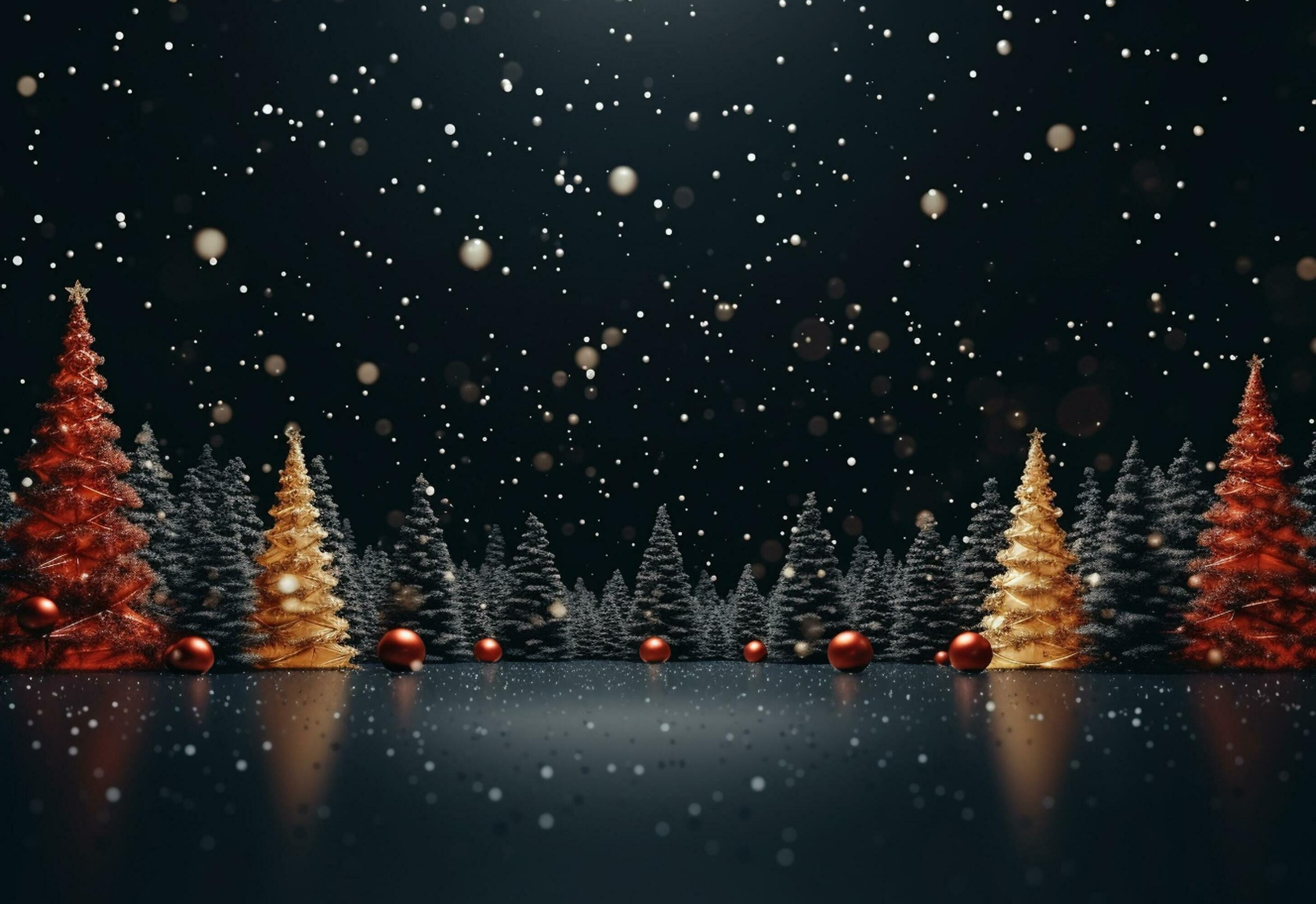 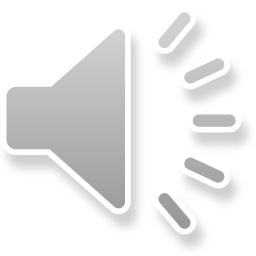 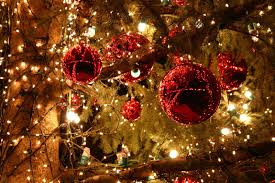 FROHE WEIHNACHTEN !
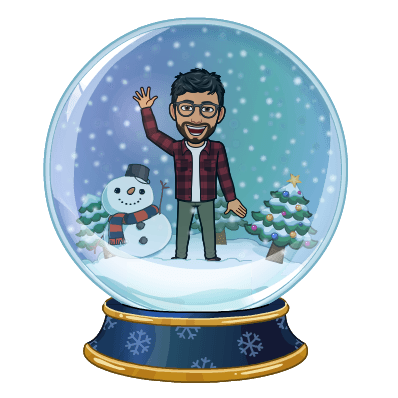 VOKABELN
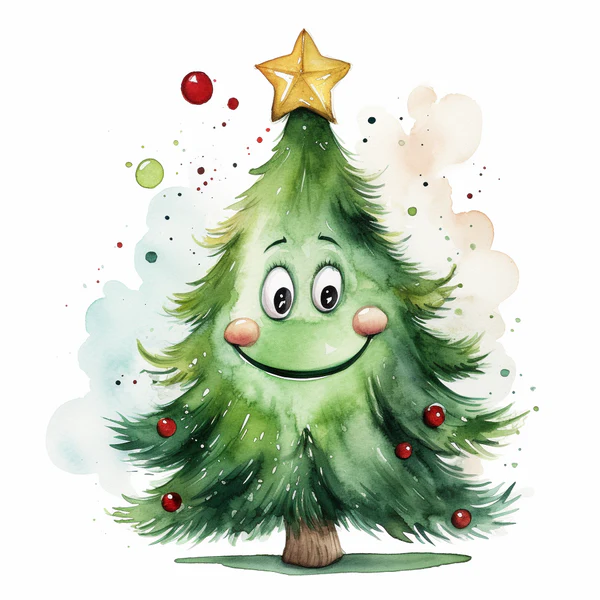 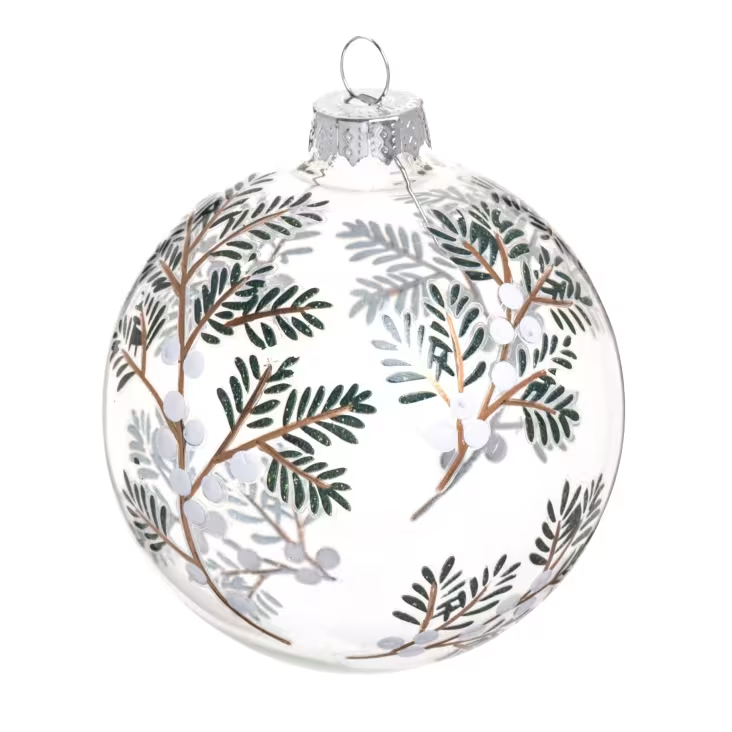 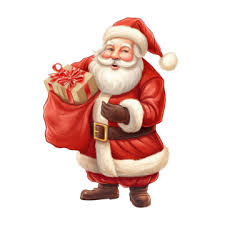 der Tannenbaum
die Kugel
der Weihnachtsmann
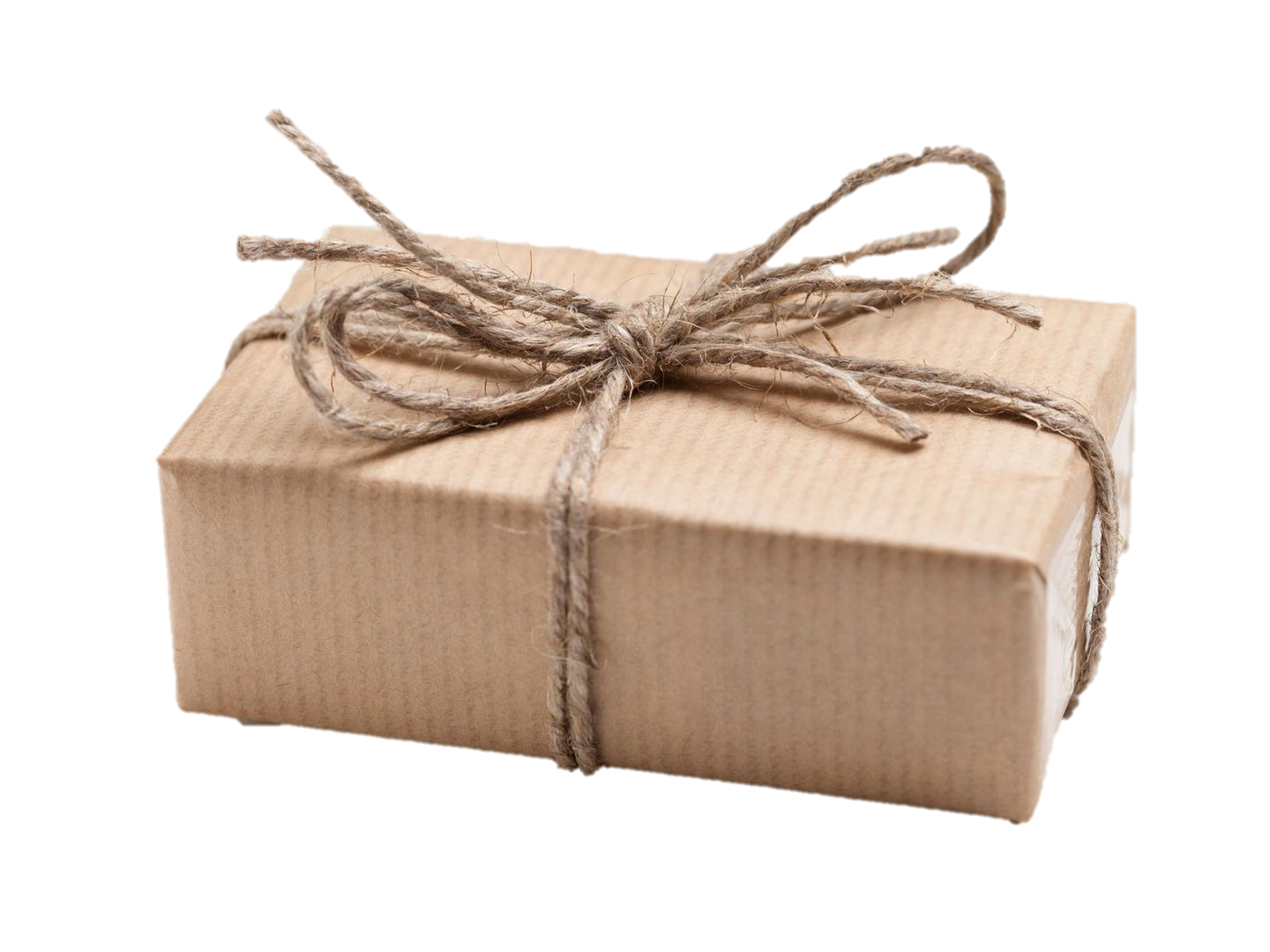 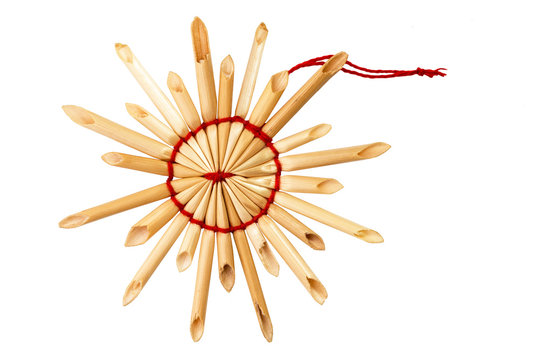 das  Geschenk
der Stern
VOKABELN
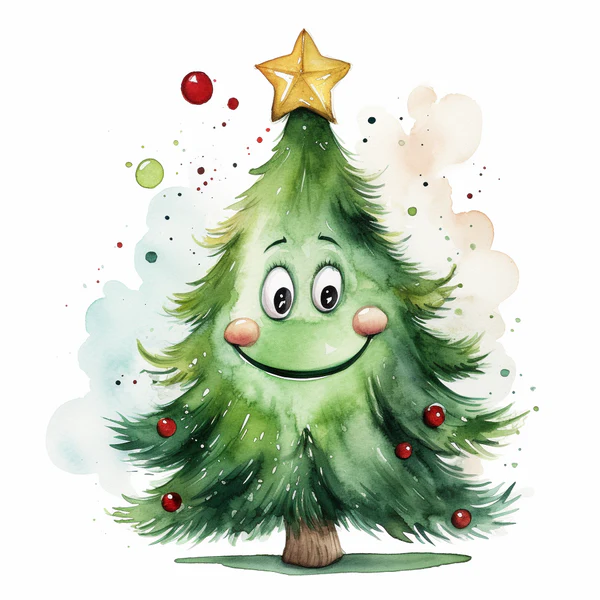 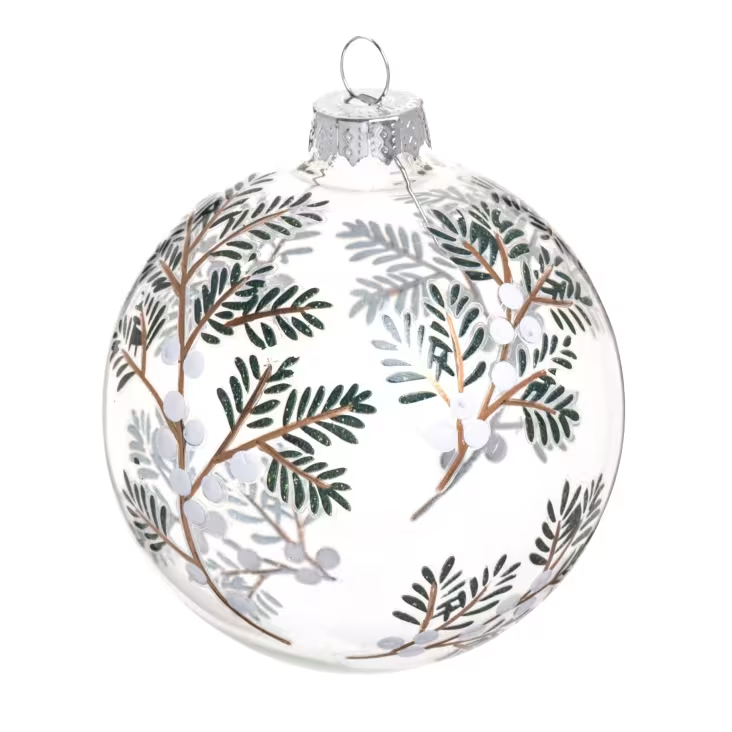 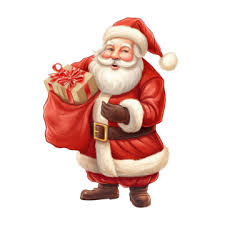 der Tannenbaum
die Kugel
der Weihnachtsmann
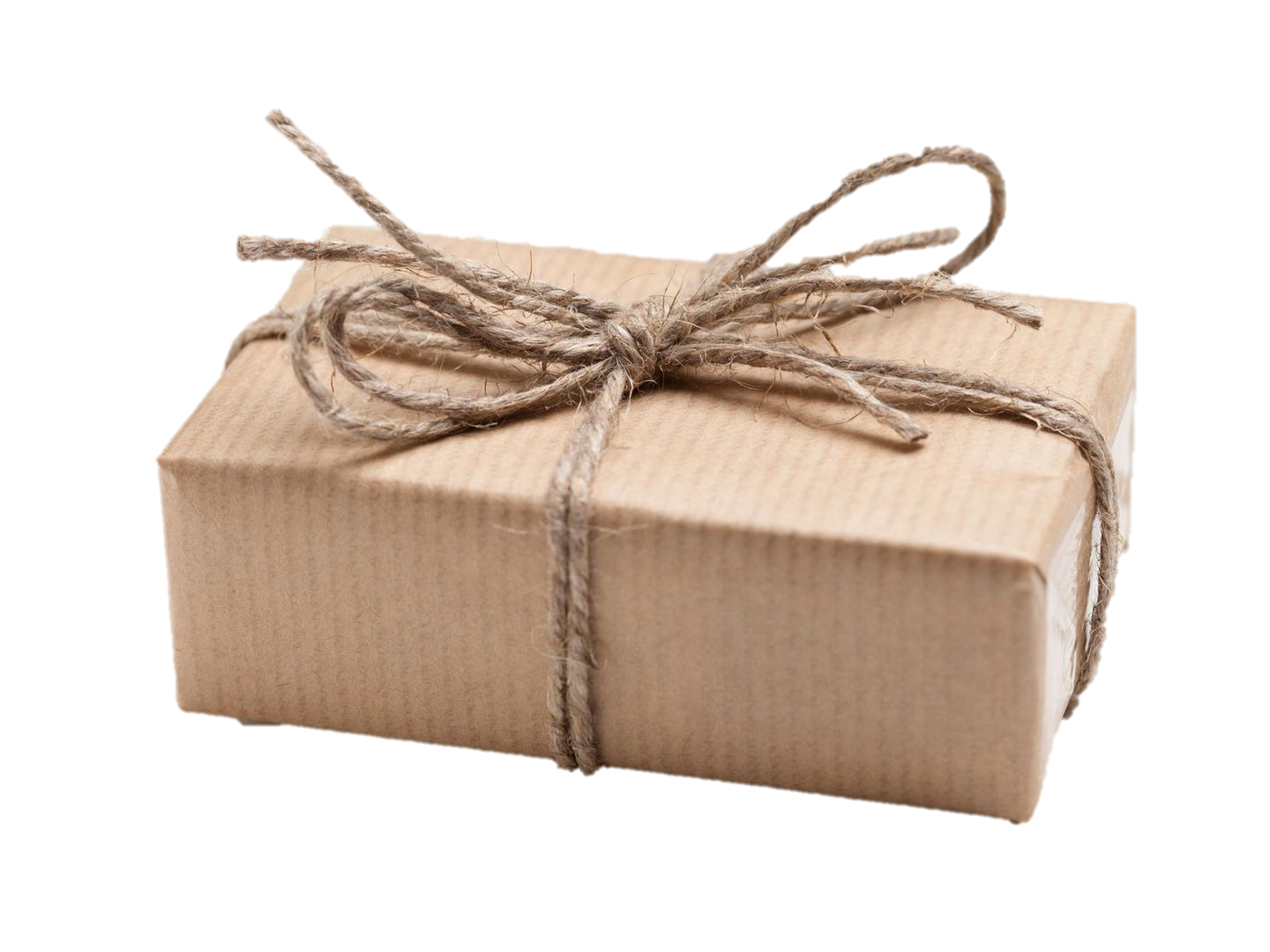 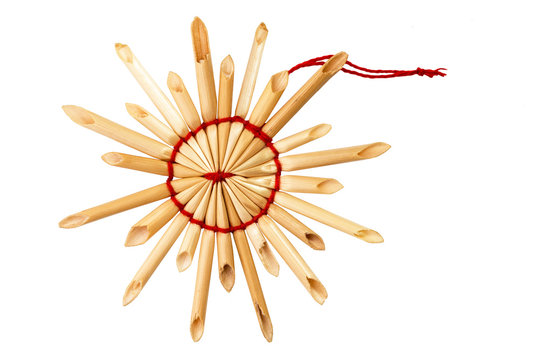 das  Geschenk
der Stern
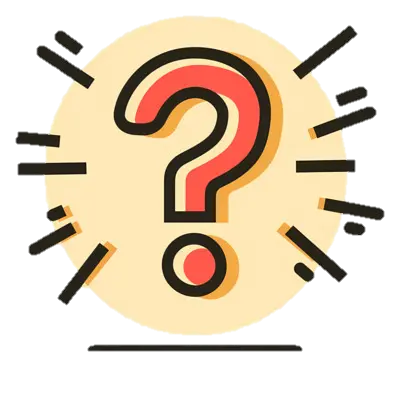 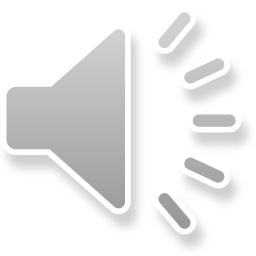 Was fehlt ?
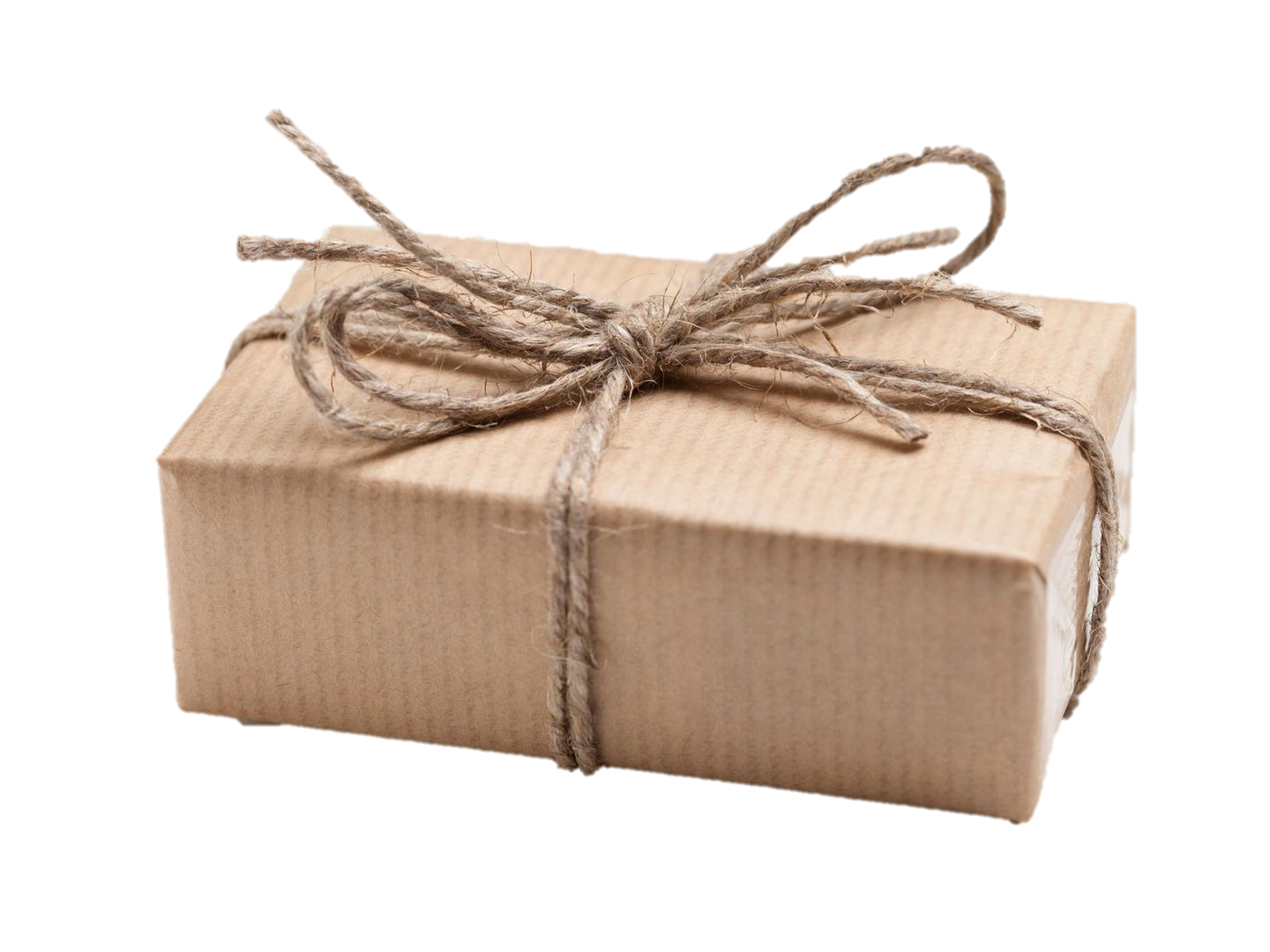 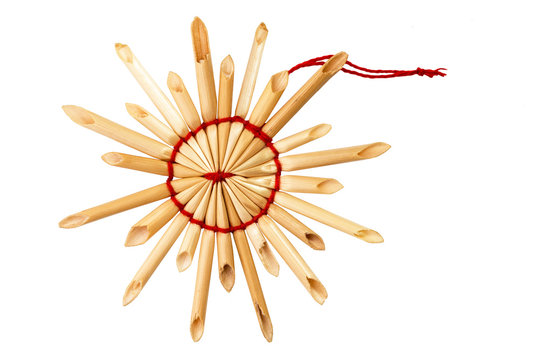 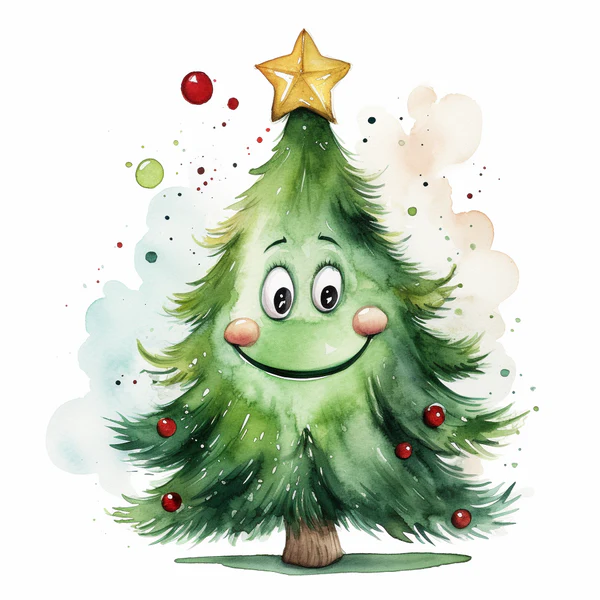 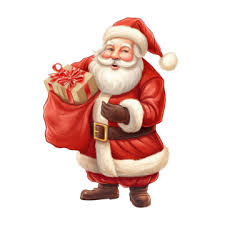 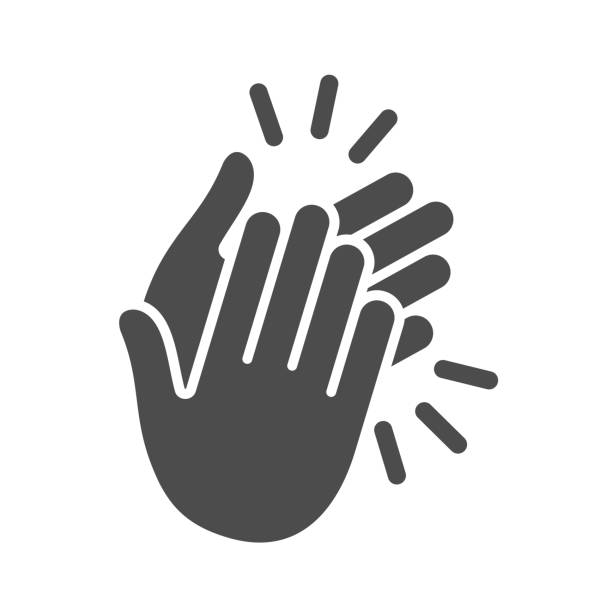 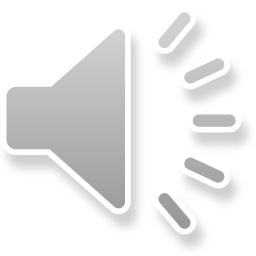 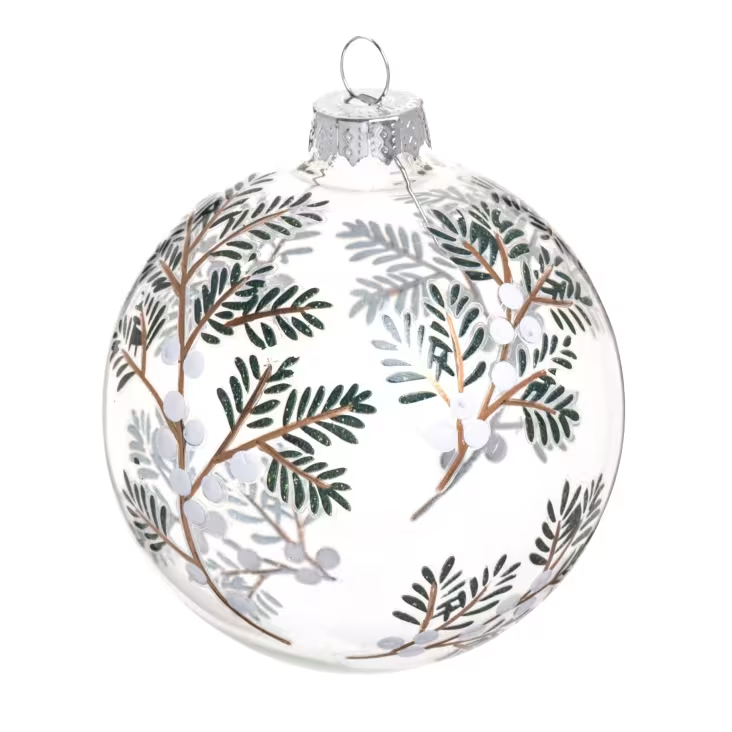 die Kugel
VOKABELN
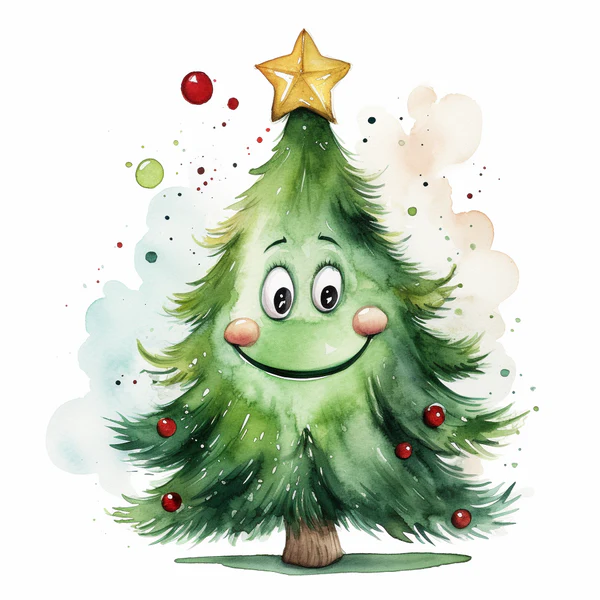 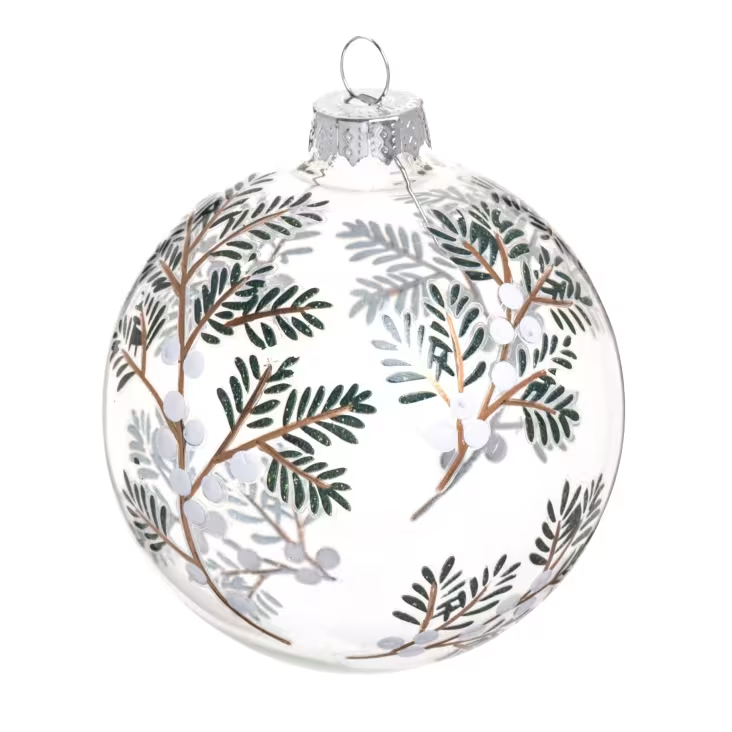 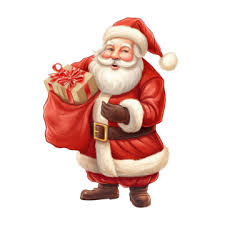 der Tannenbaum
die Kugel
der Weihnachtsmann
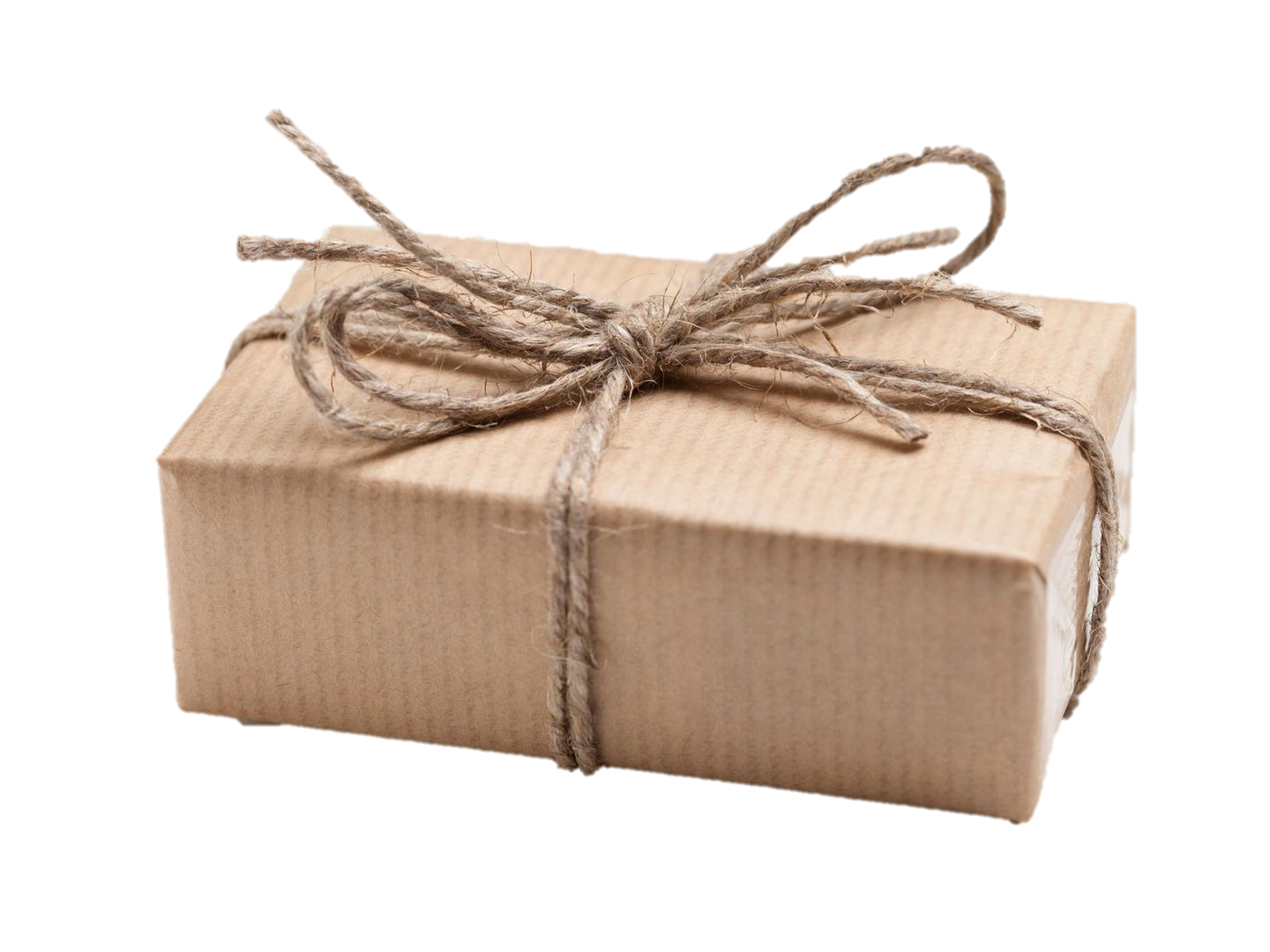 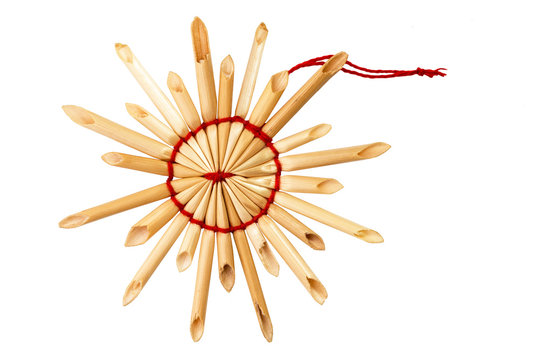 das  Geschenk
der Stern
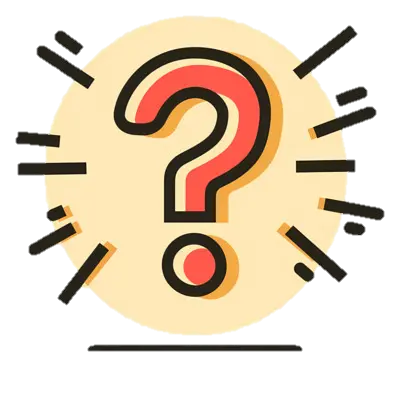 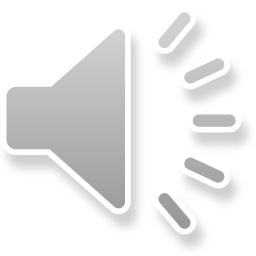 Was fehlt ?
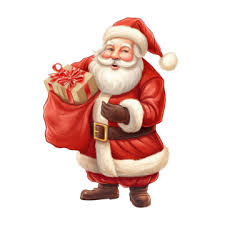 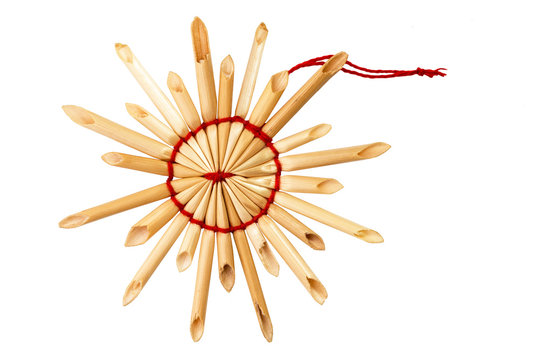 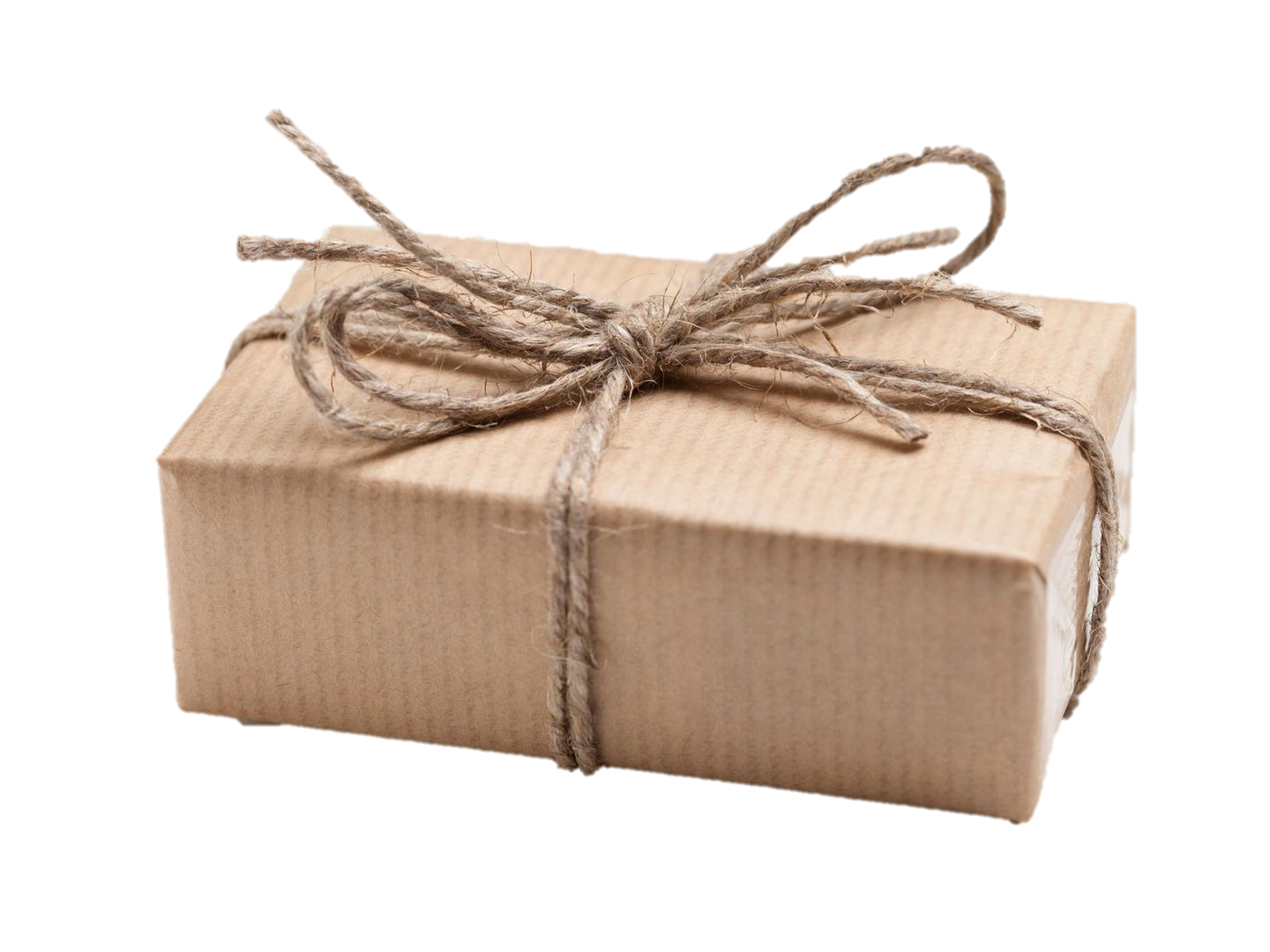 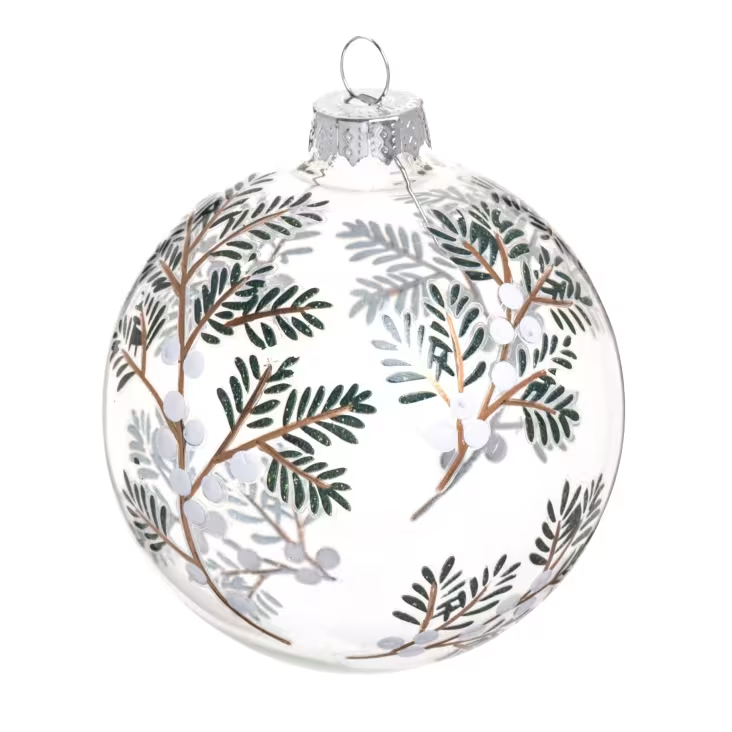 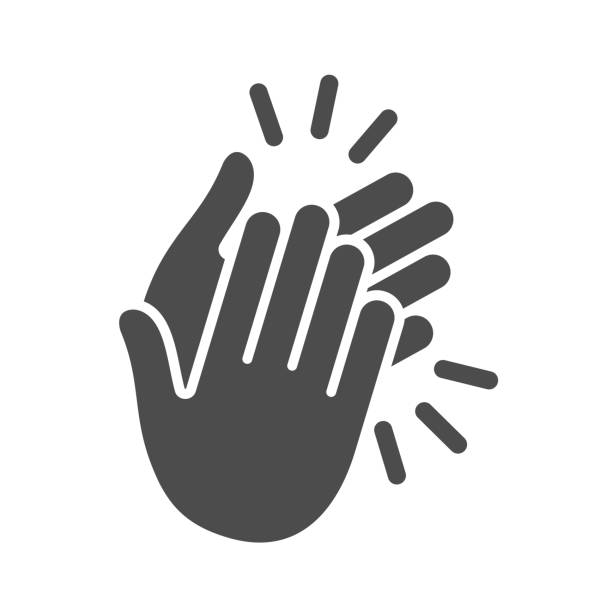 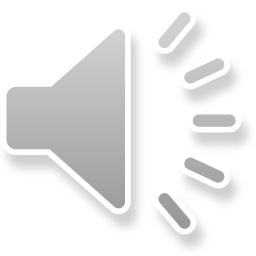 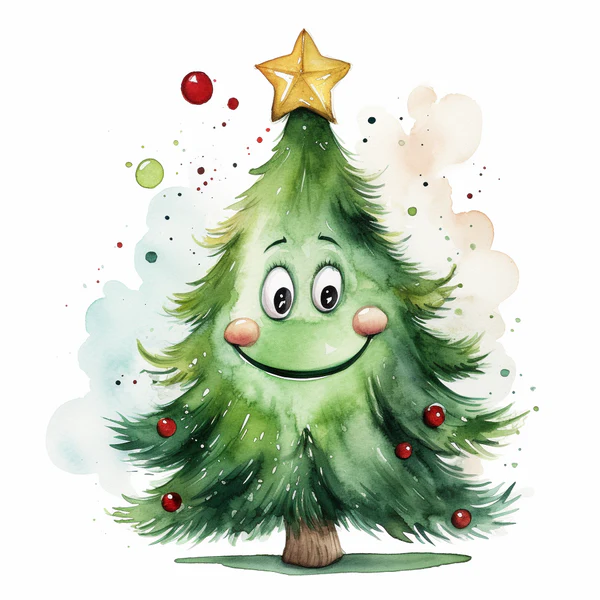 der Tannenbaum
VOKABELN
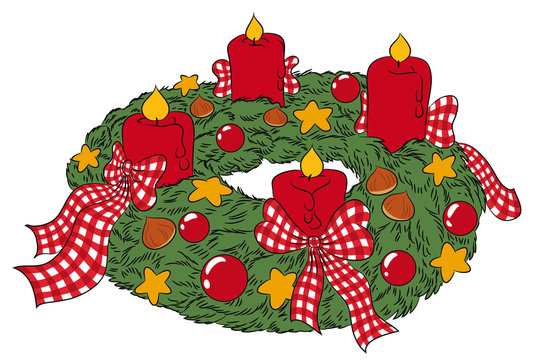 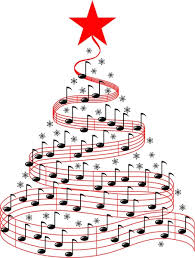 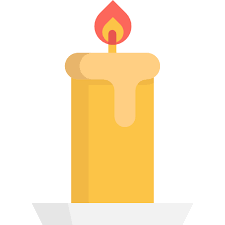 der Adventskranz
die Kerze
die Weihnachstmusik
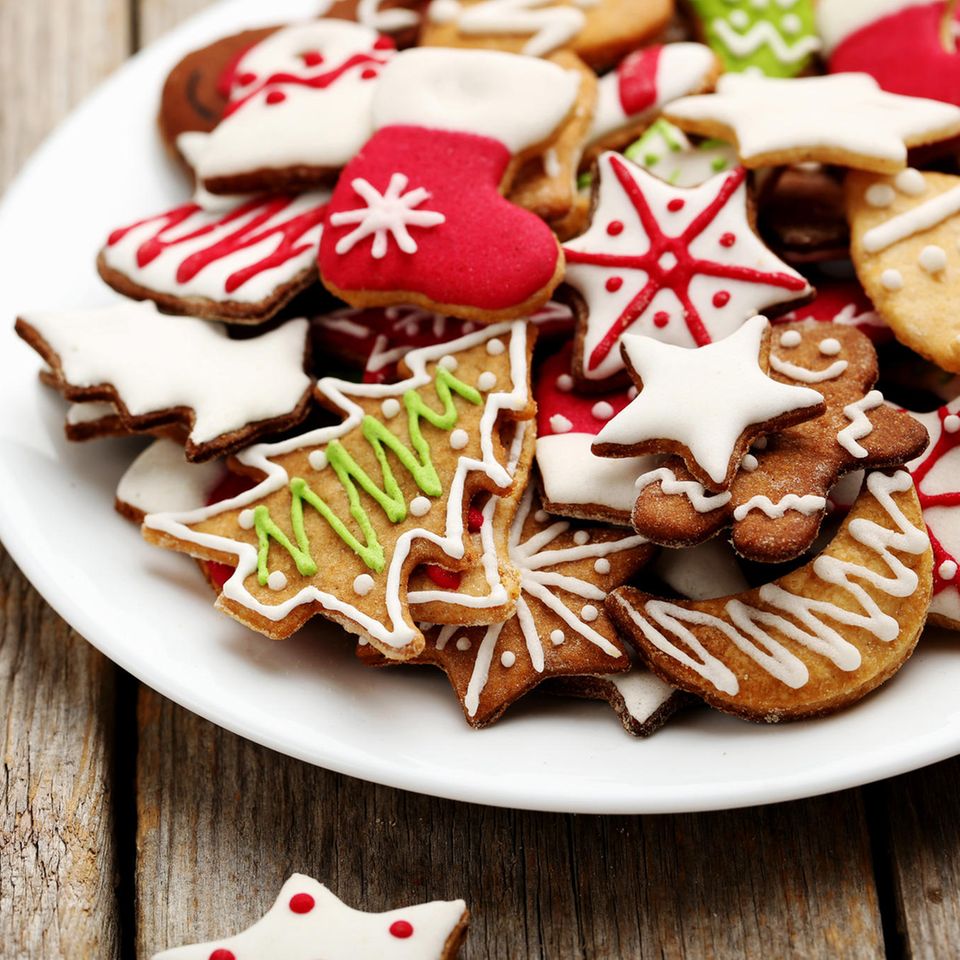 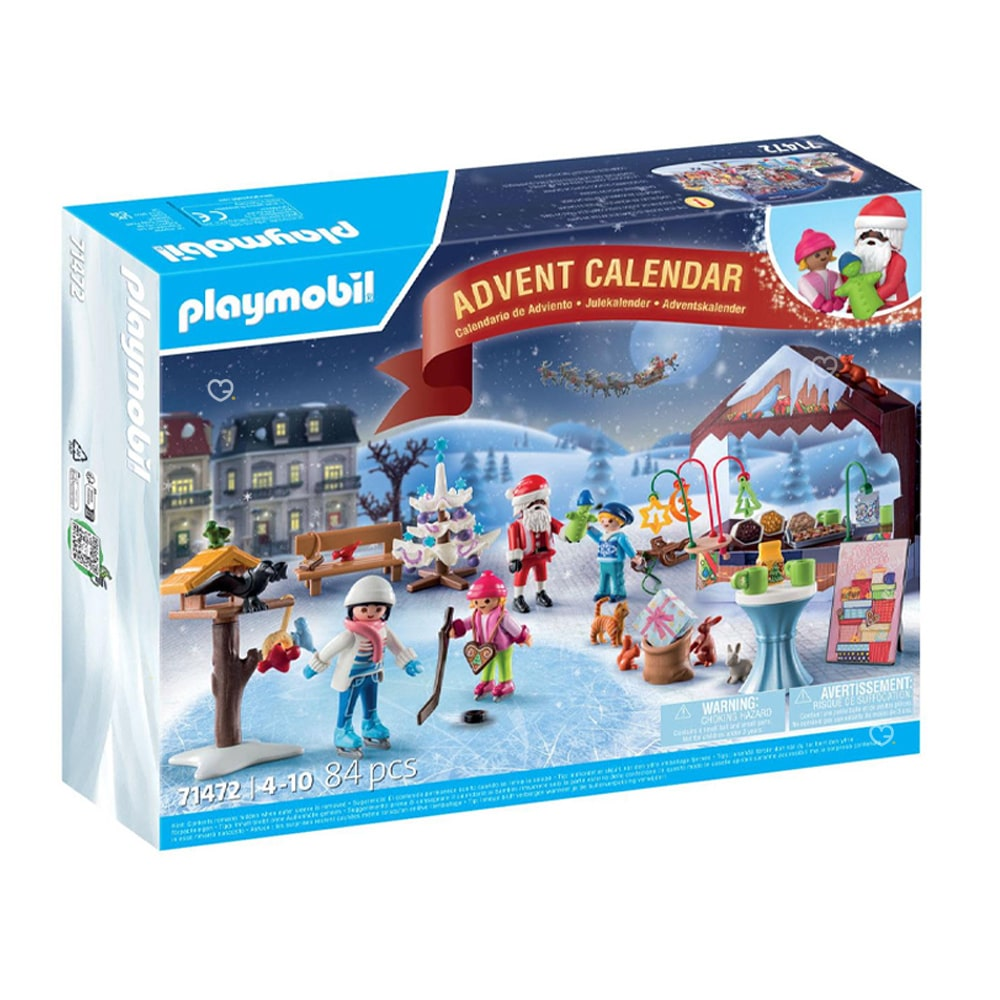 die Plätzchen
der Adventskalender
VOKABELN
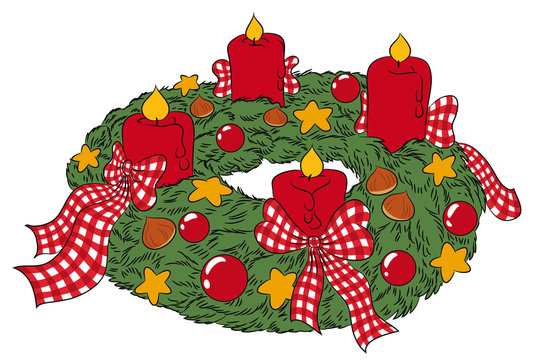 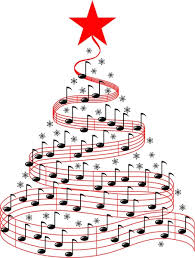 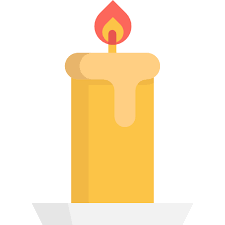 der Adventskranz
die Kerze
die Weihnachstmusik
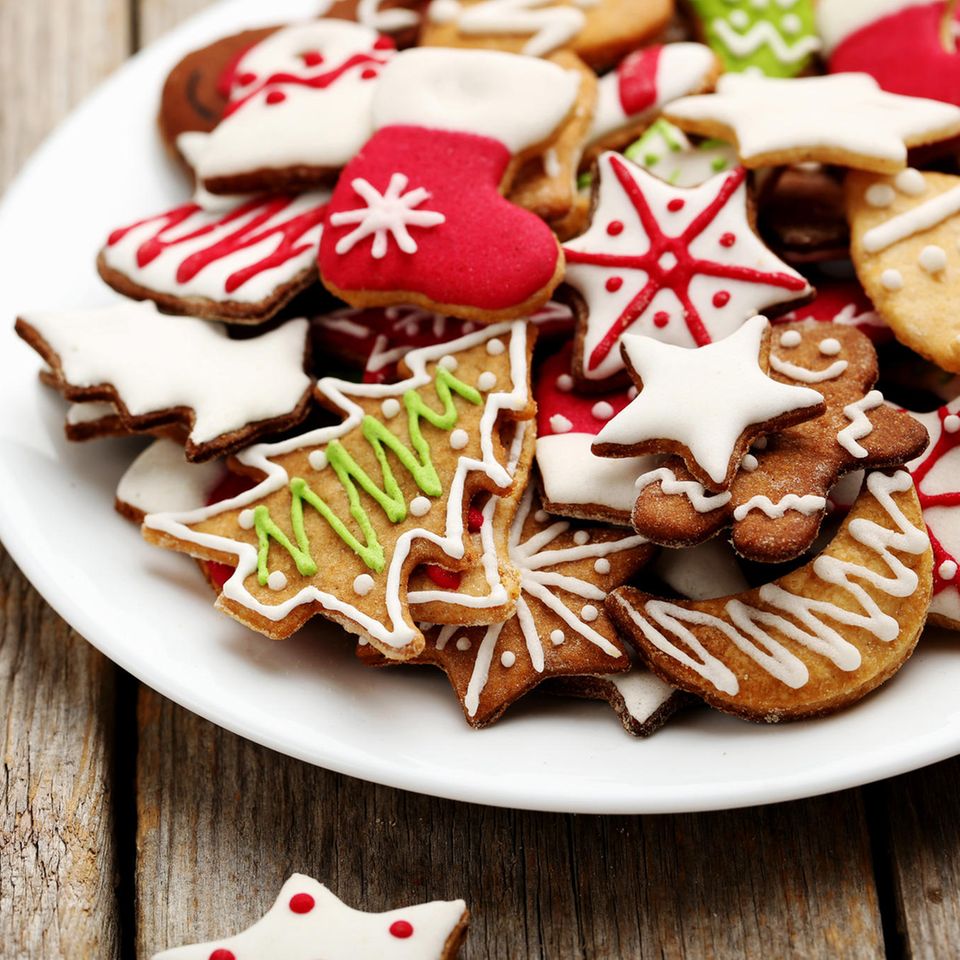 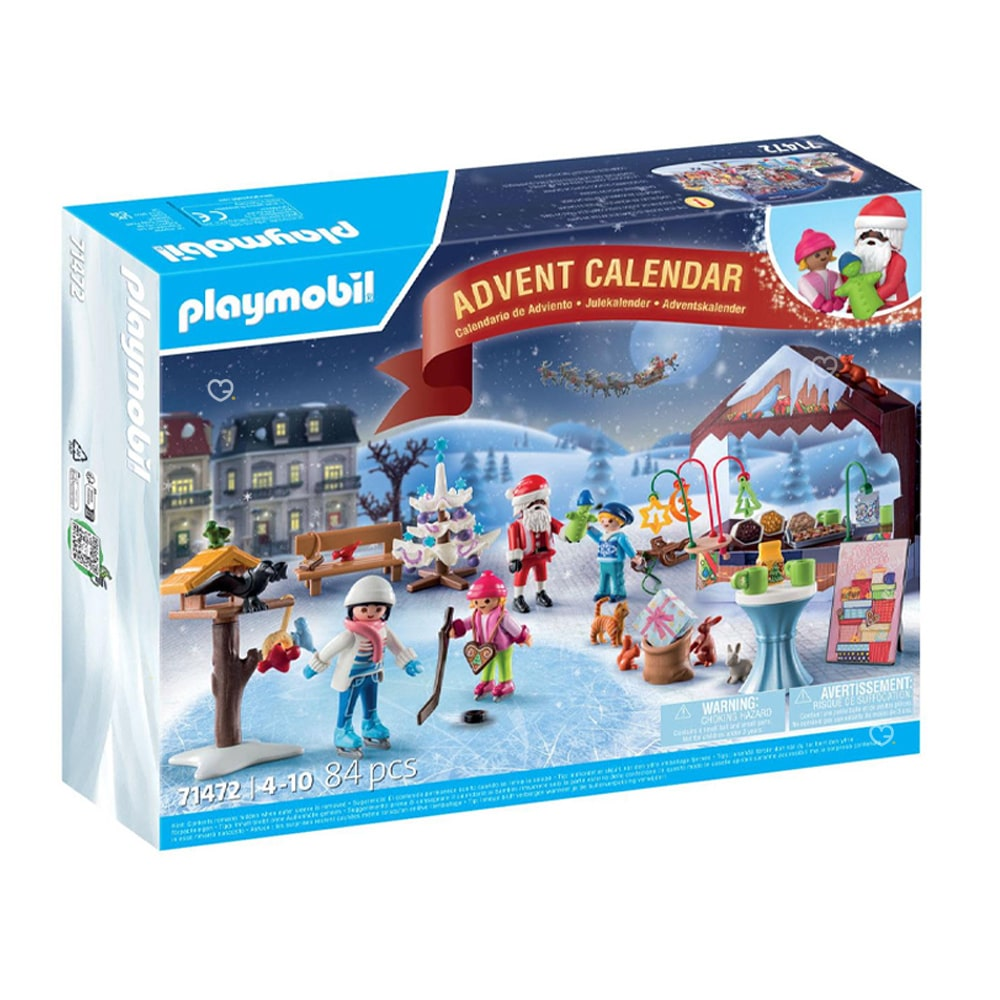 die Plätzchen
der Adventskalender
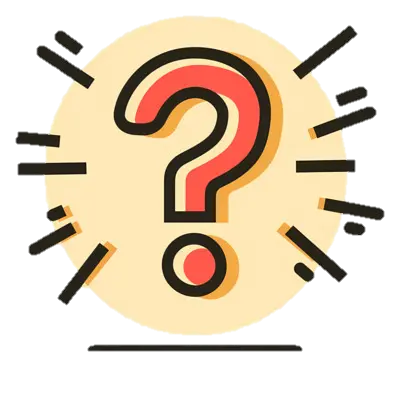 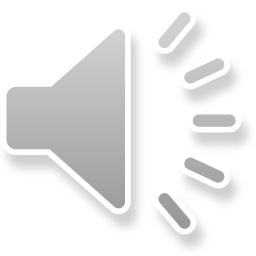 Was fehlt ?
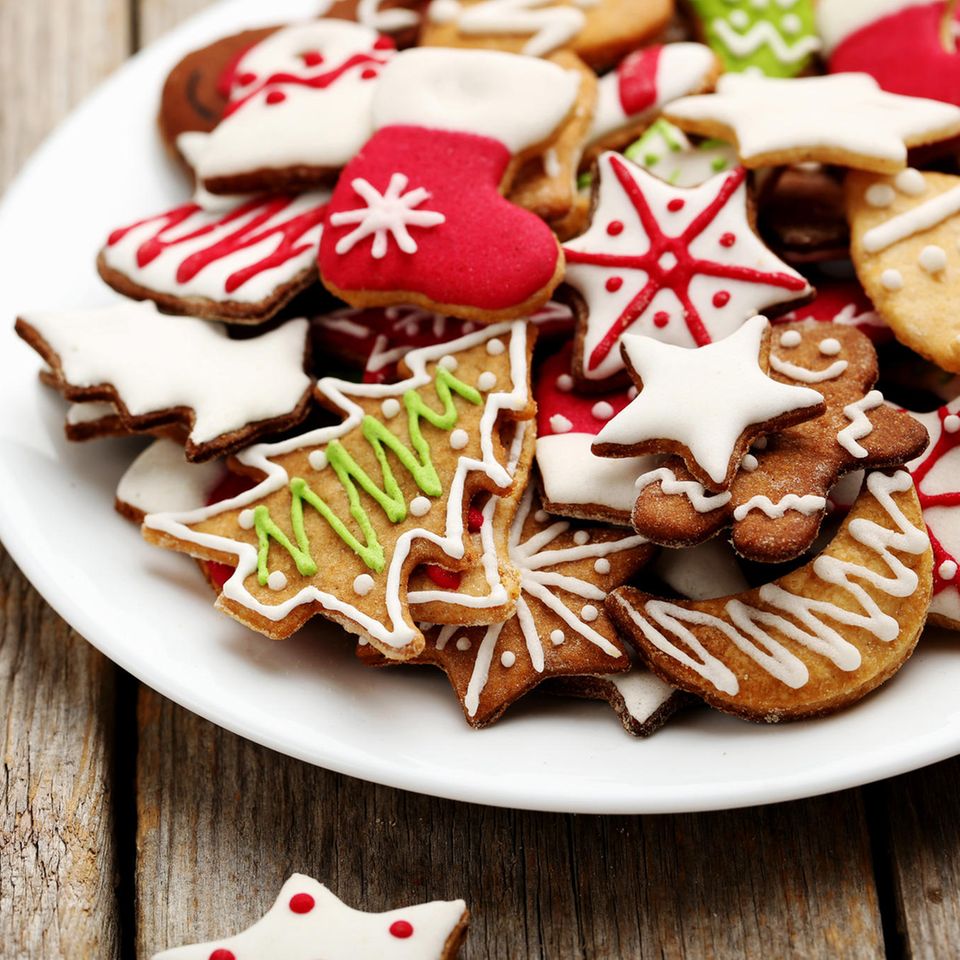 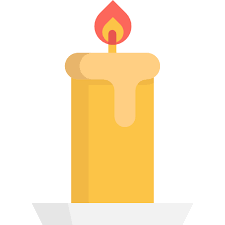 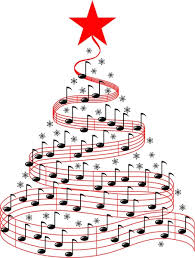 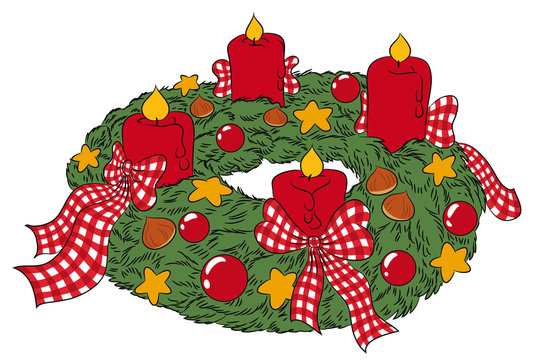 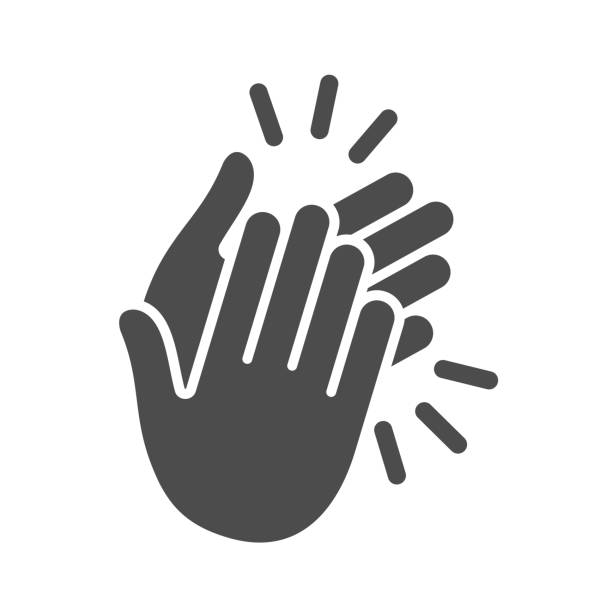 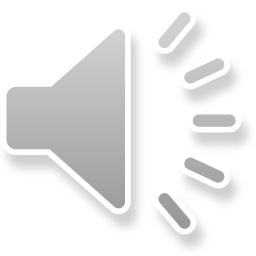 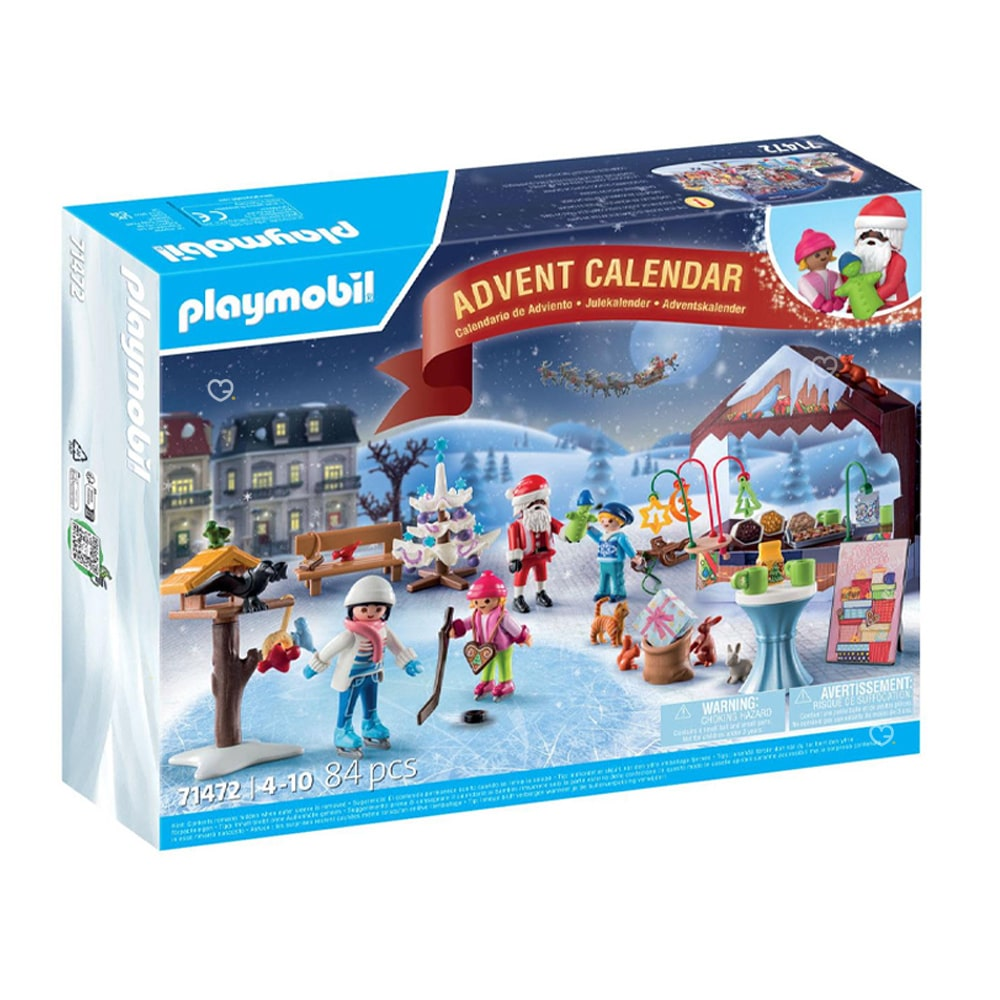 der Adventskalender
VOKABELN
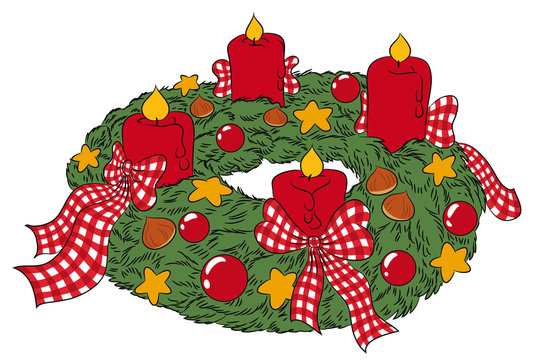 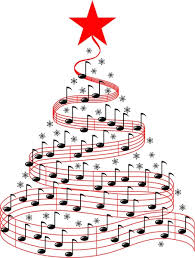 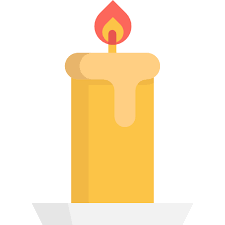 der Adventskranz
die Kerze
der die Weihnachstmusik
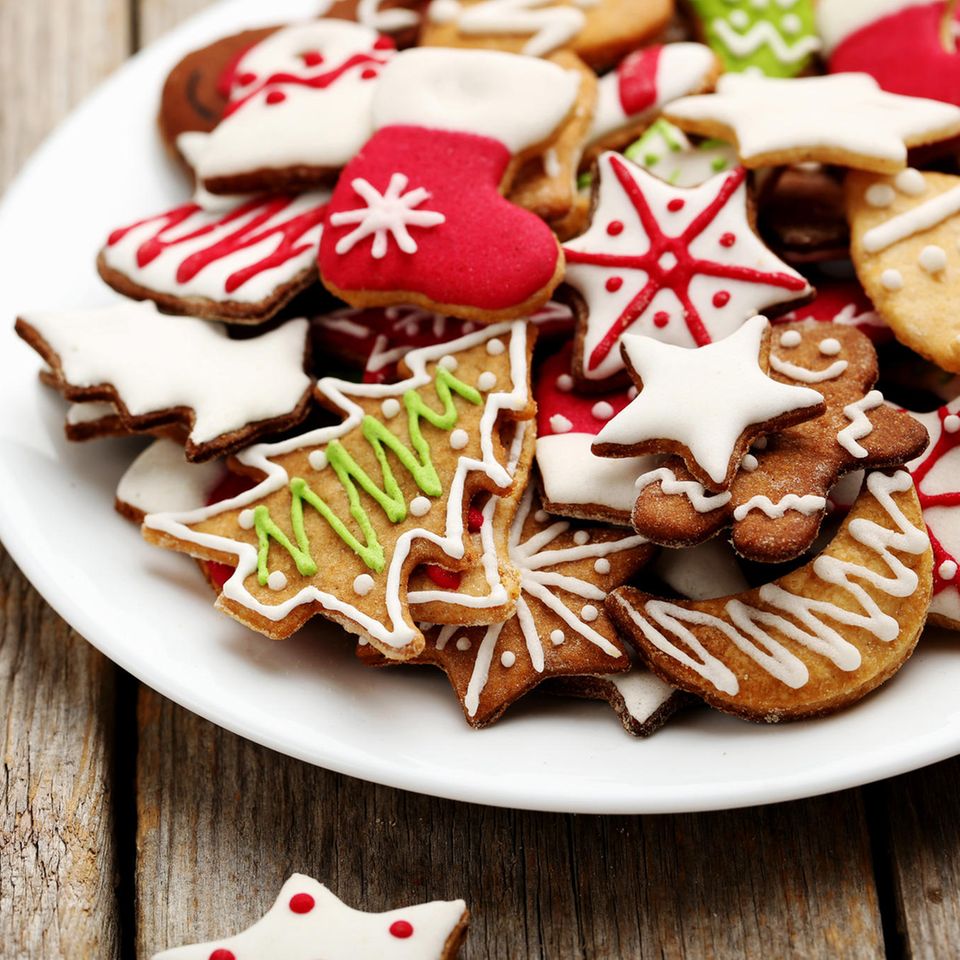 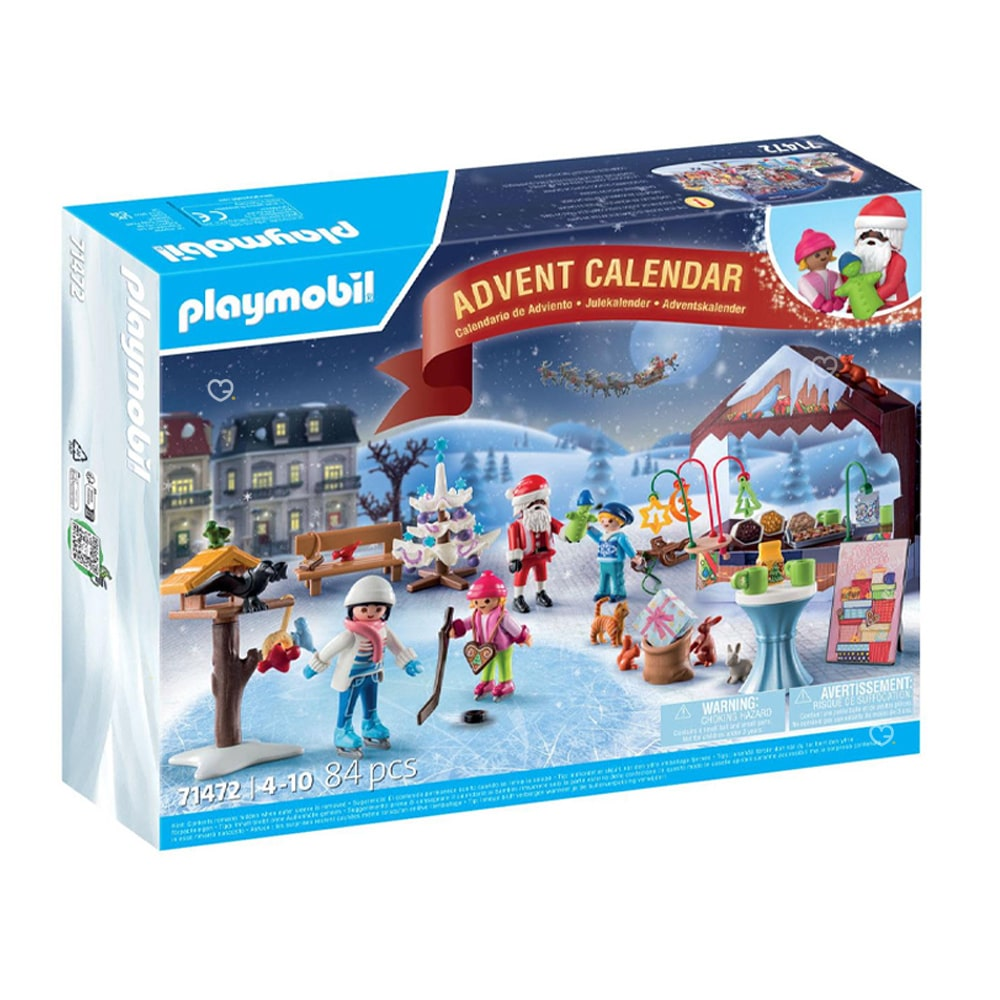 die Plätzchen
der Adventskalender
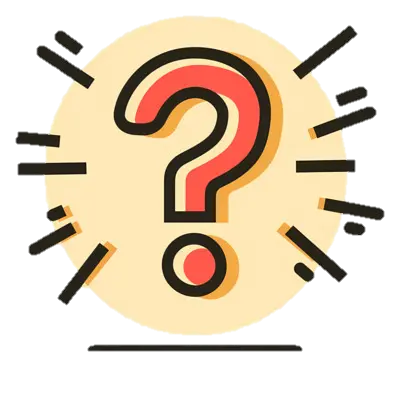 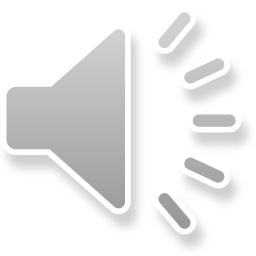 Was fehlt ?
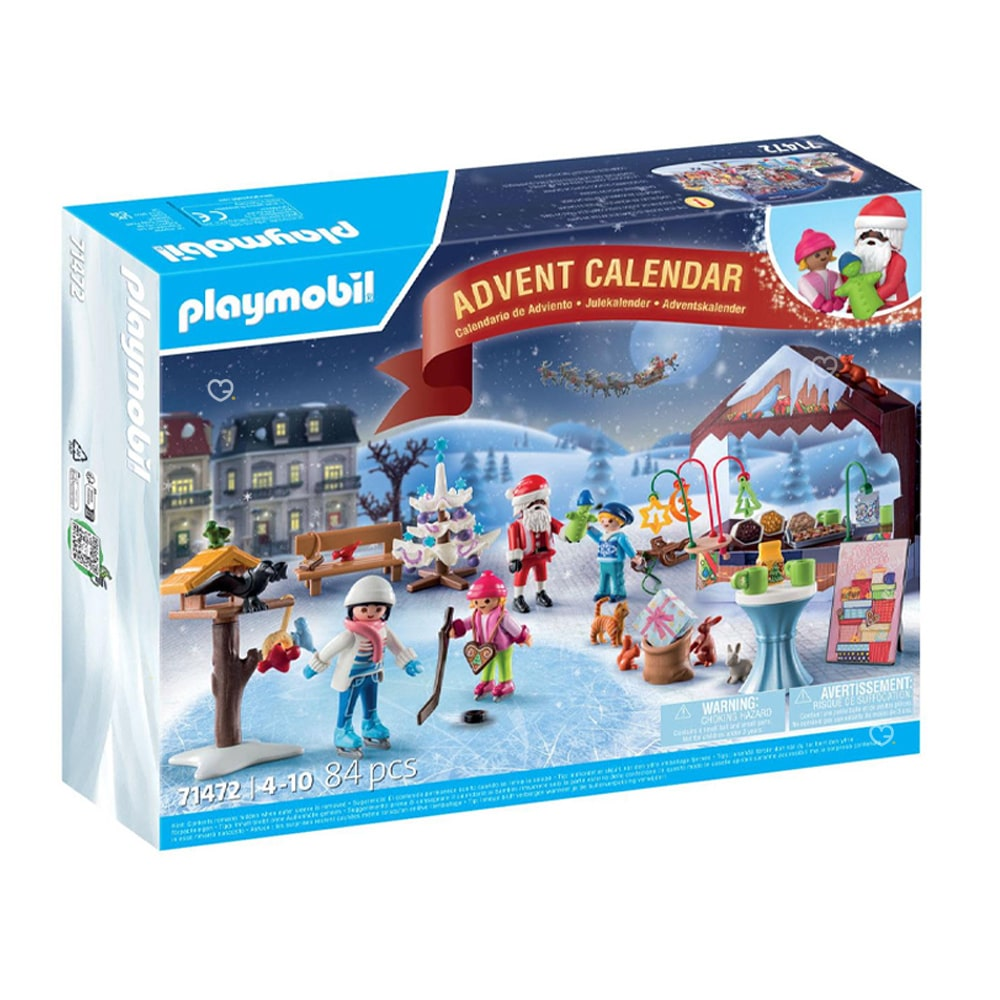 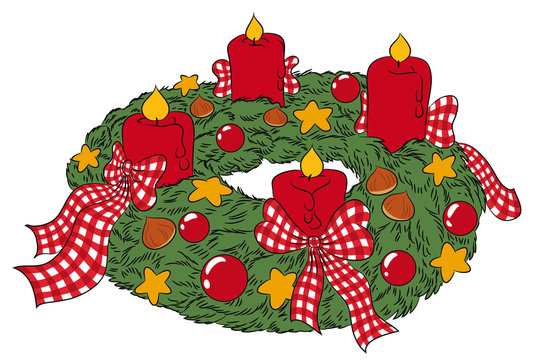 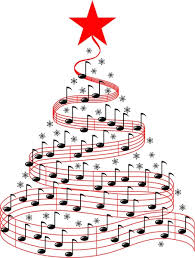 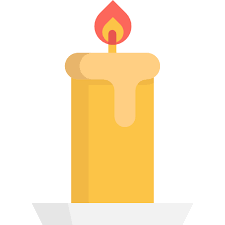 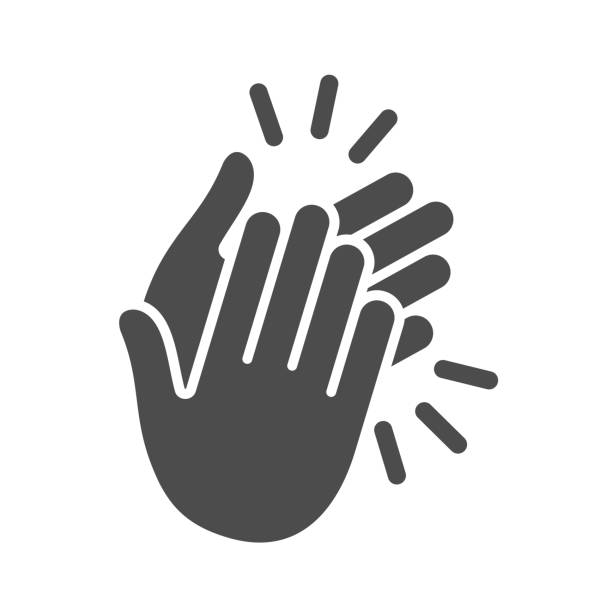 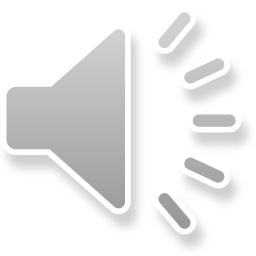 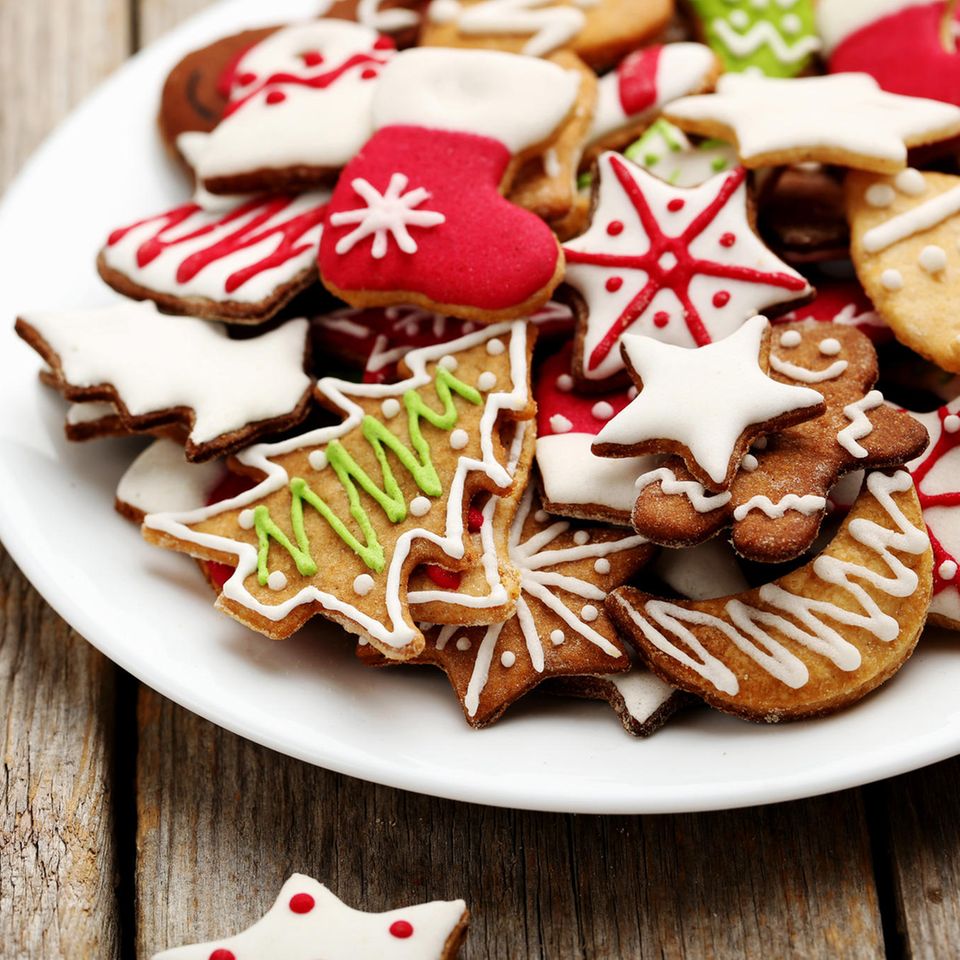 die Plätzchen
VOKABELN
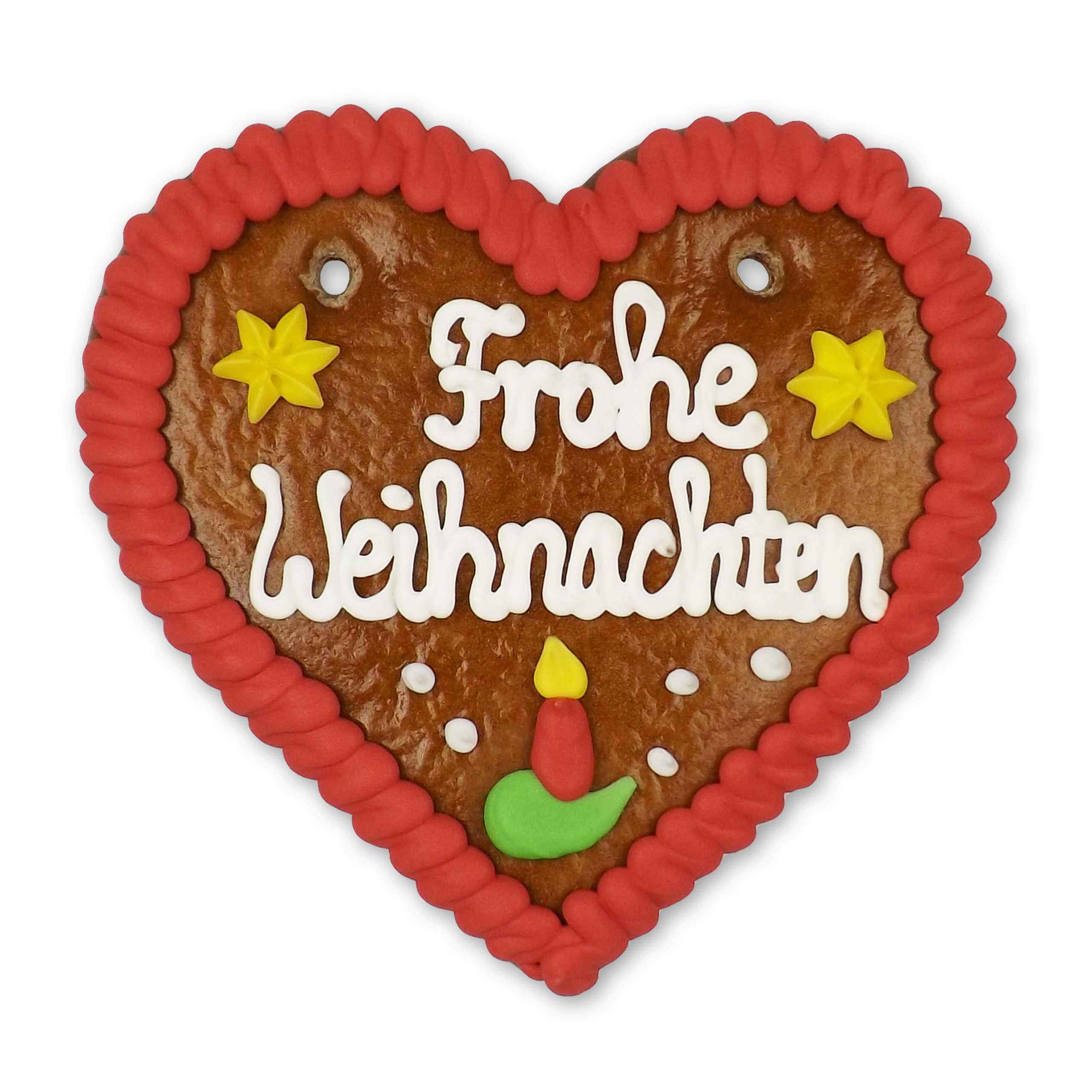 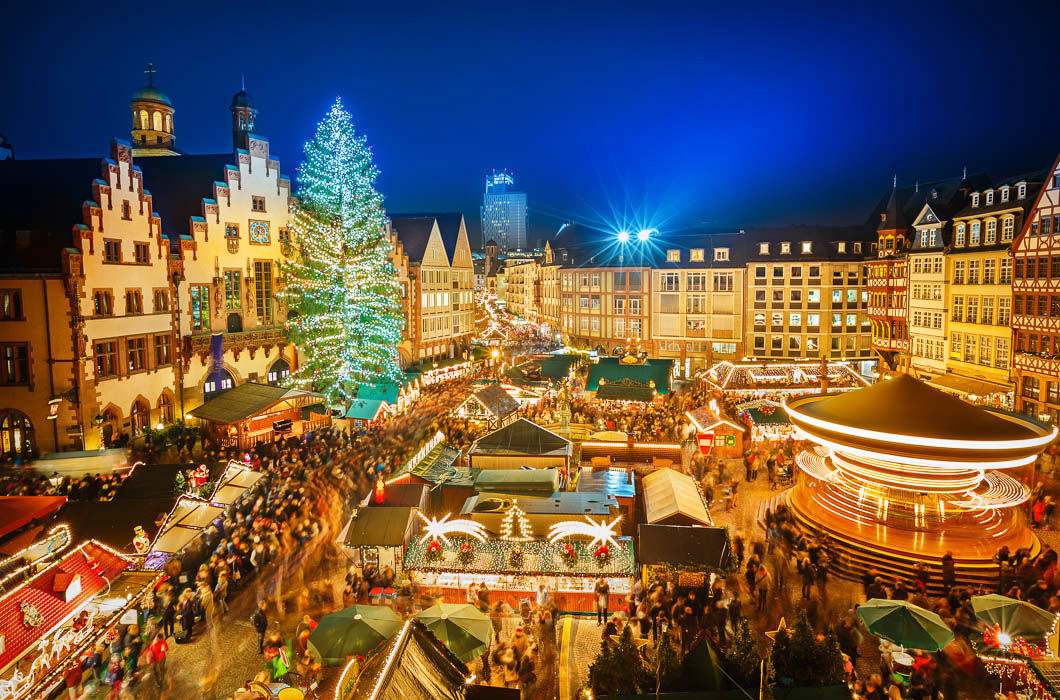 der Lebkuchen
der Weihnachtsmarkt
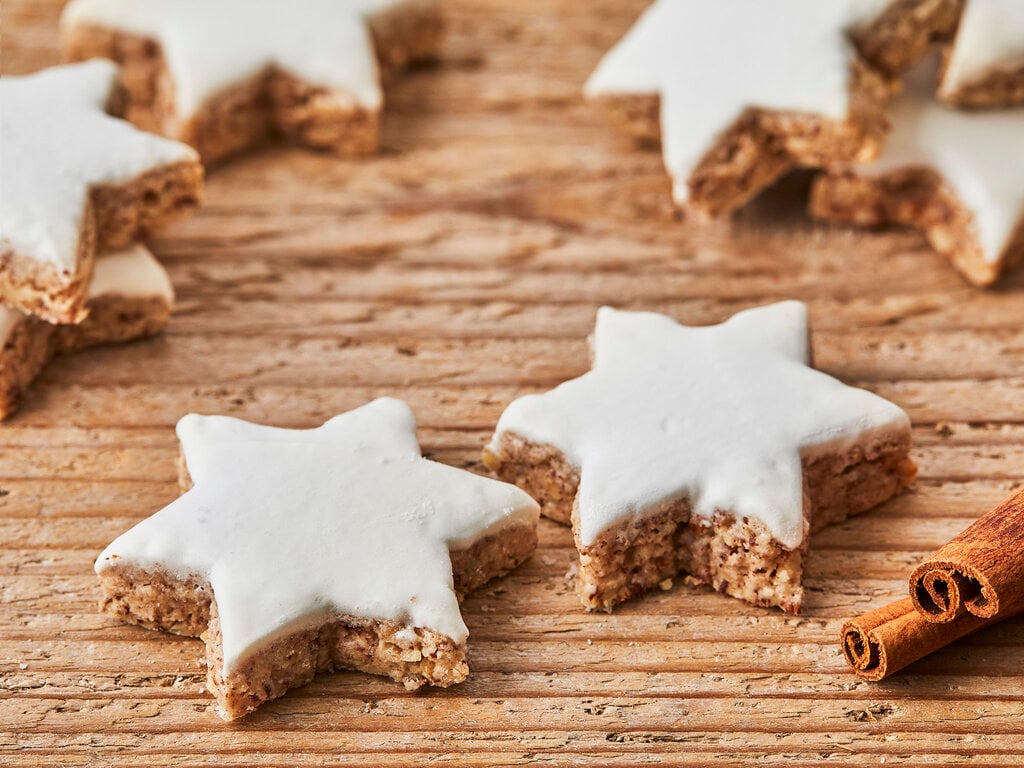 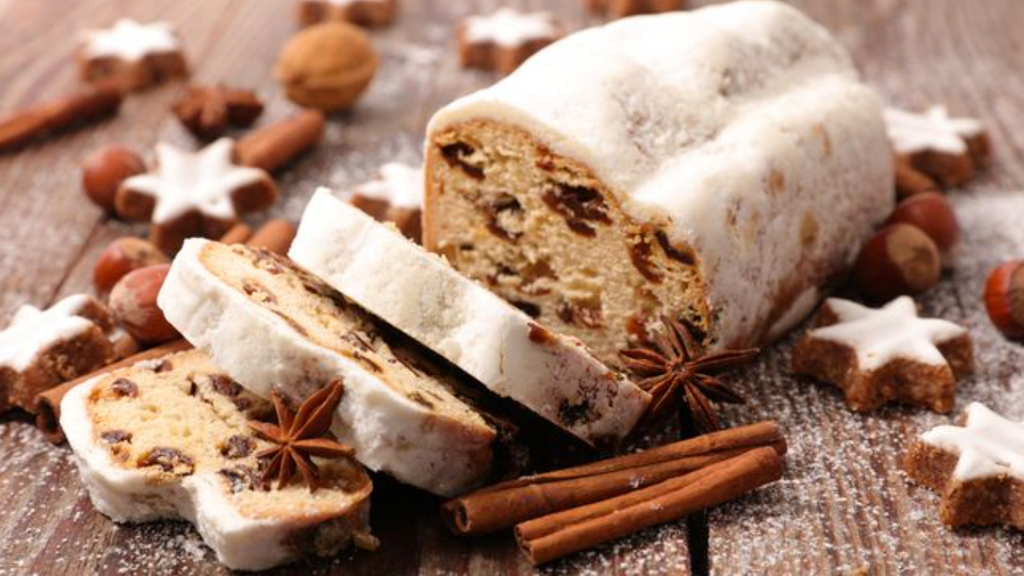 die Zimtsterne
der Stollen
VOKABELN
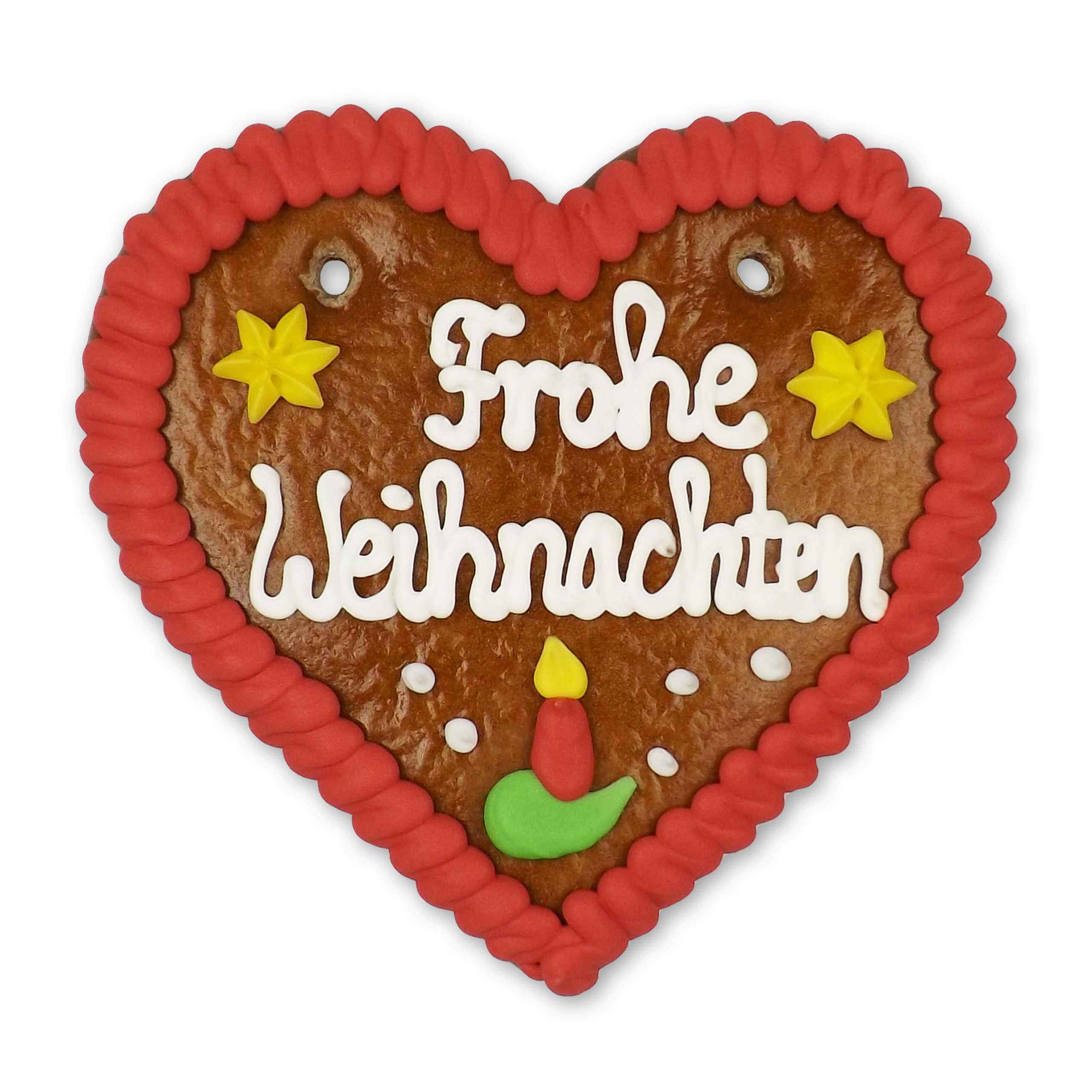 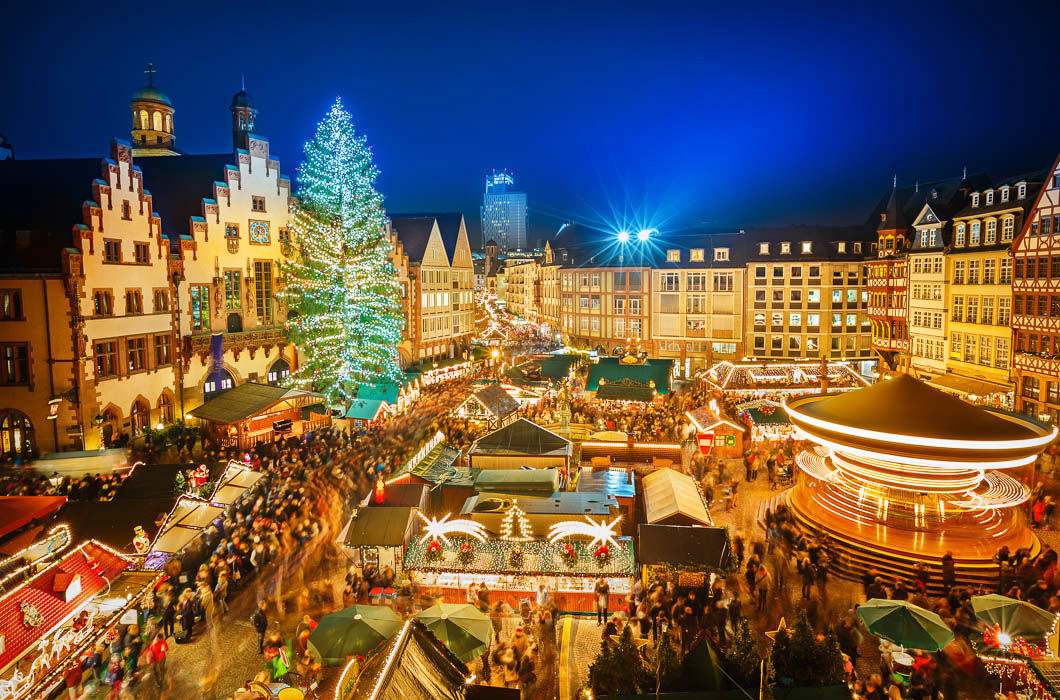 der Lebkuchen
der Weihnachtsmarkt
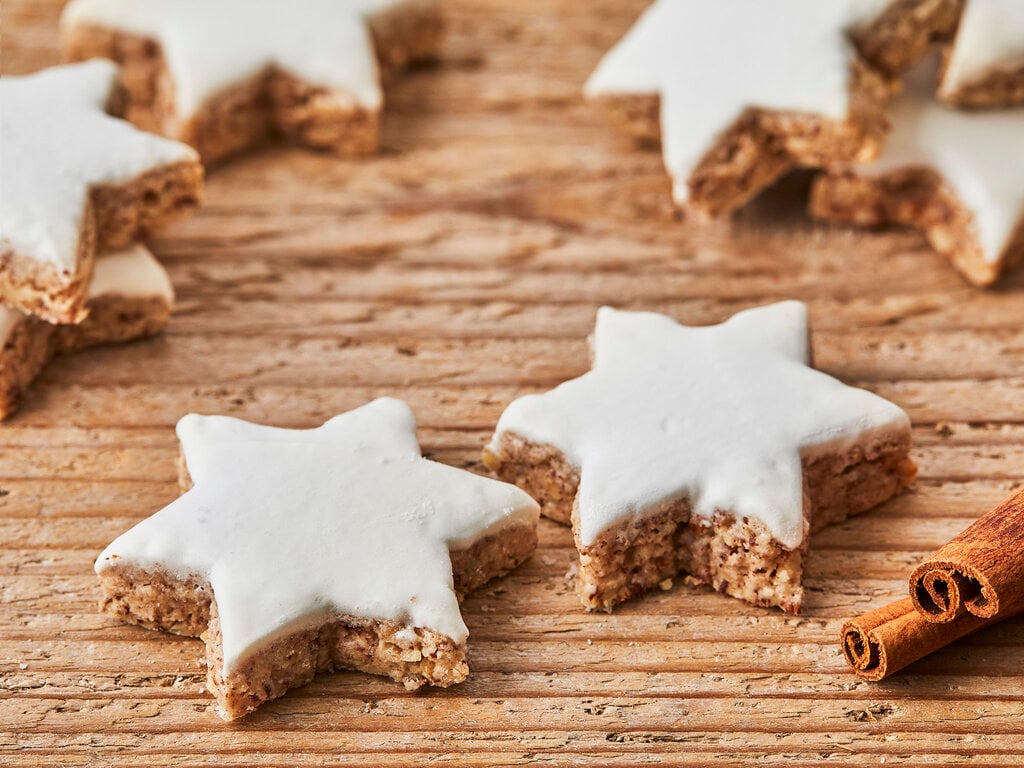 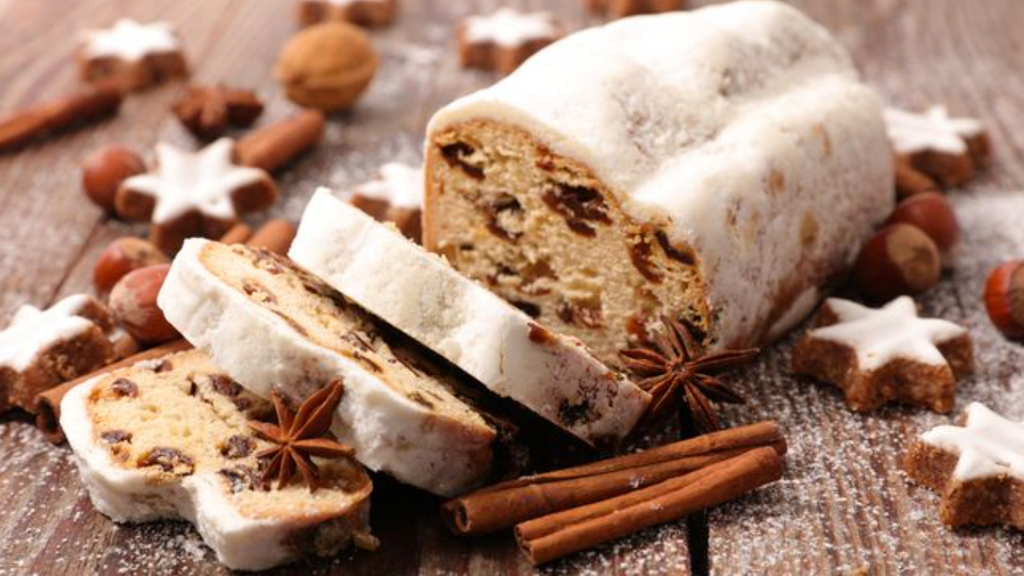 die Zimtsterne
der Stollen
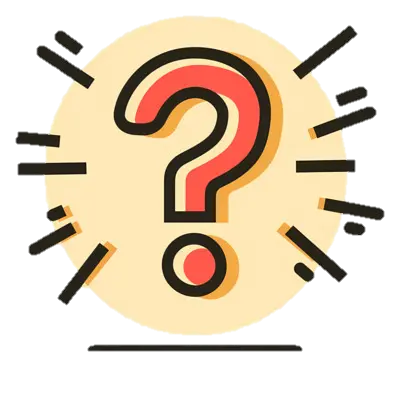 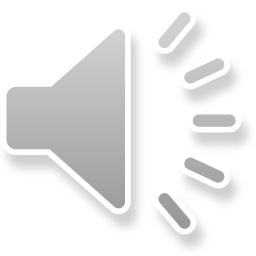 Was fehlt ?
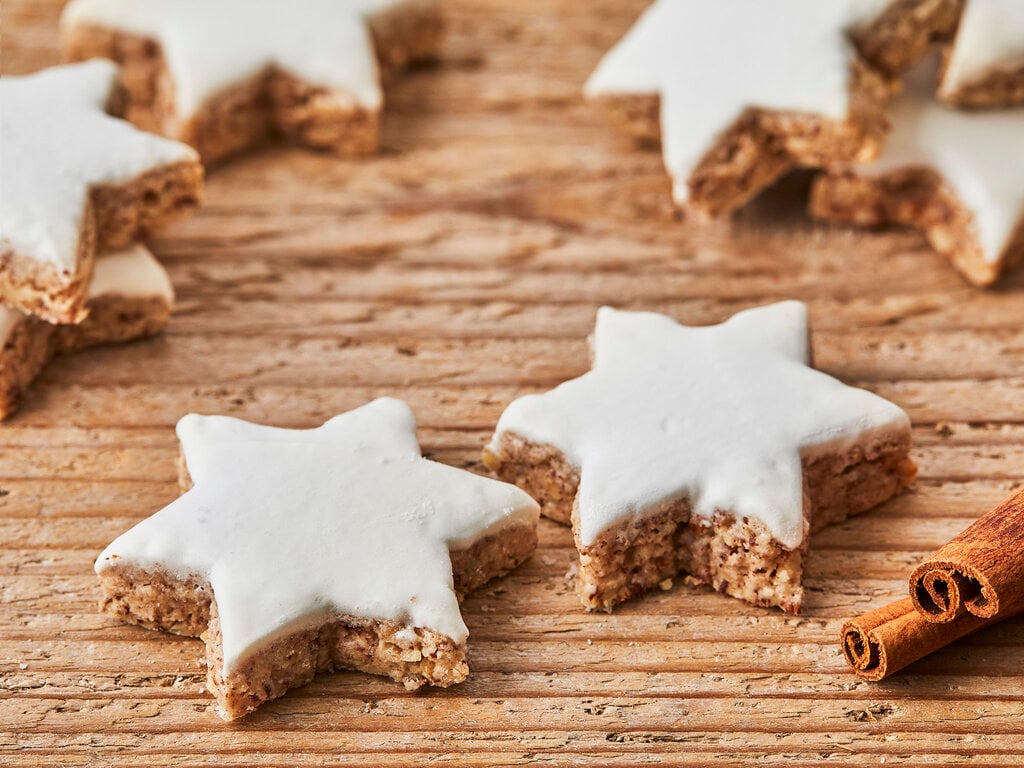 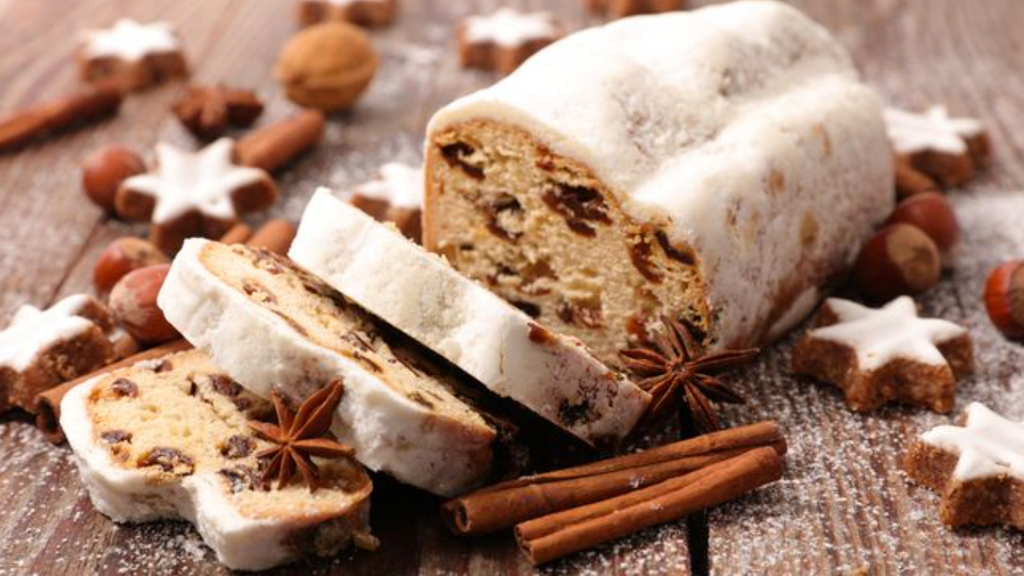 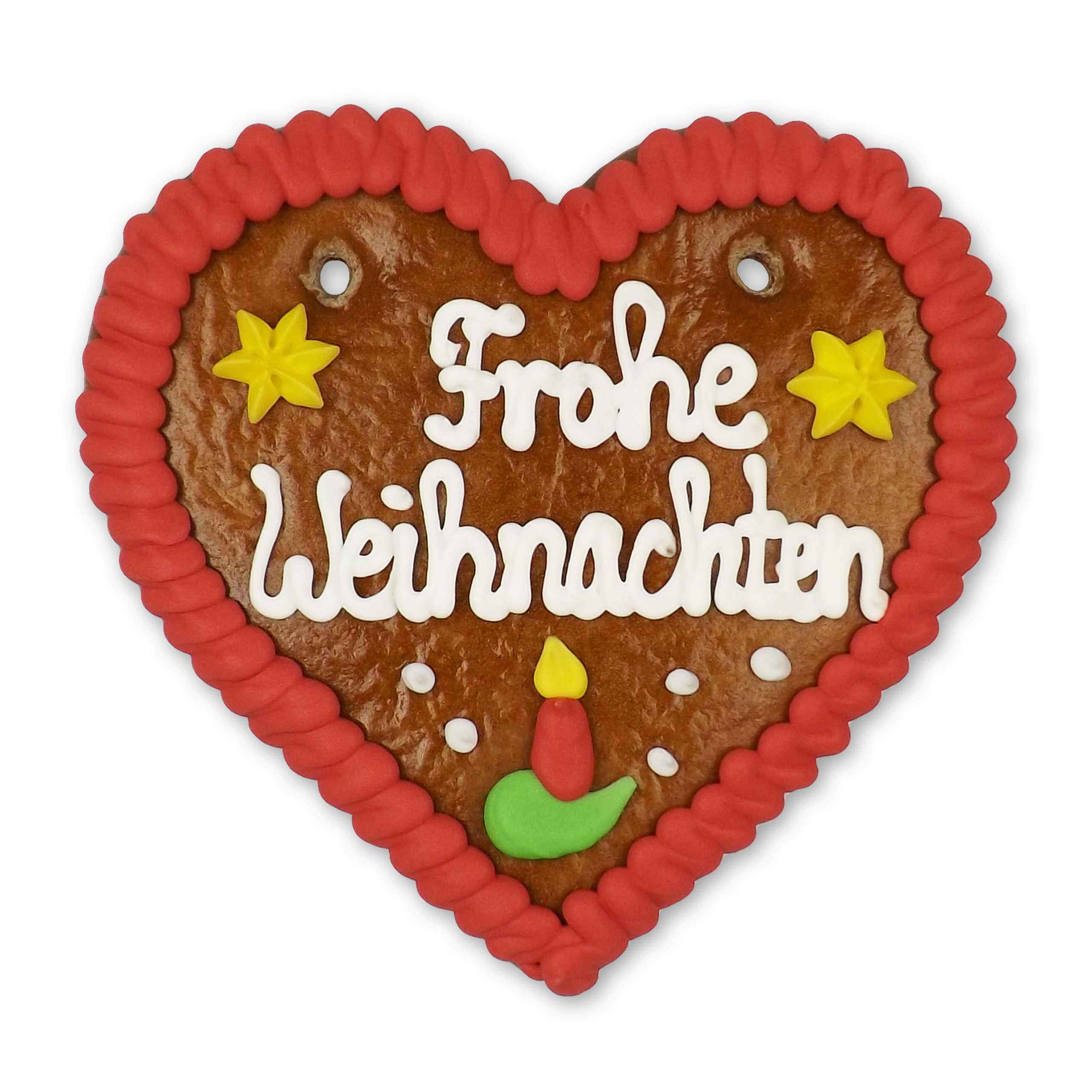 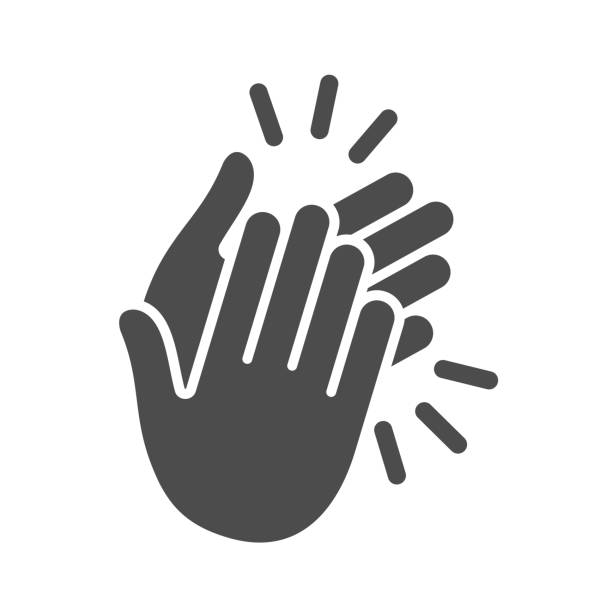 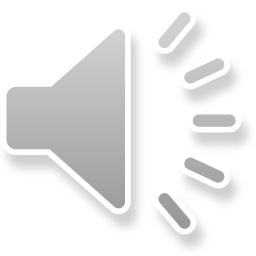 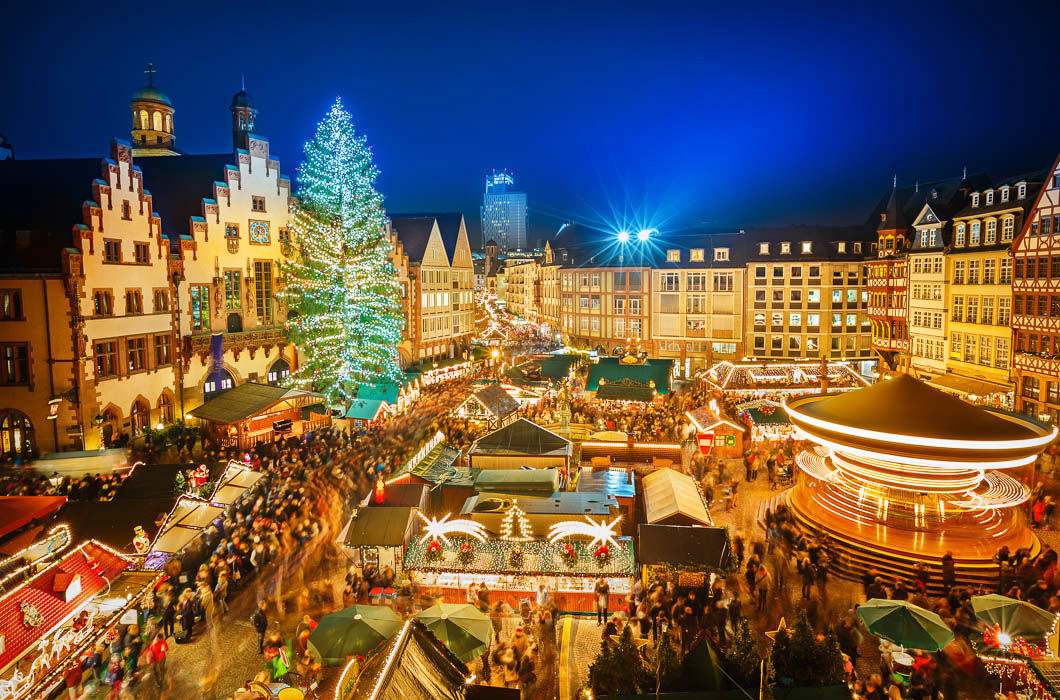 der Weihnachtsmarkt